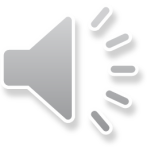 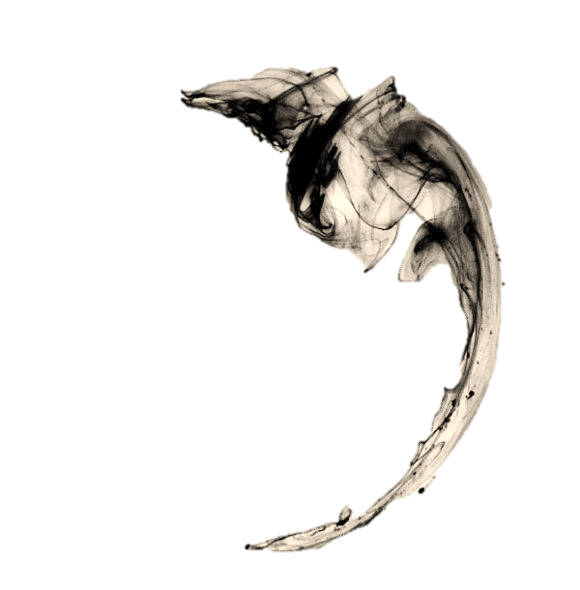 常州建筑的独有风情
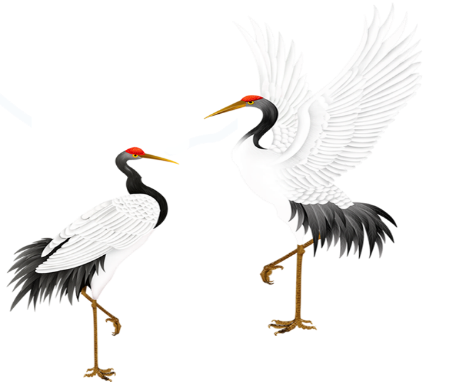 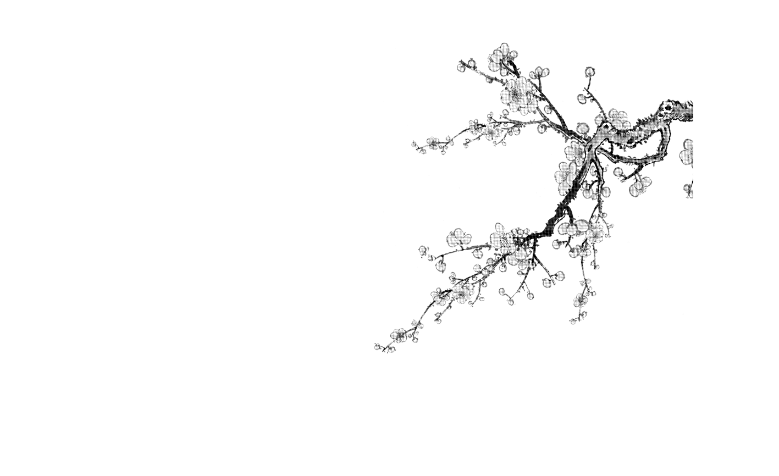 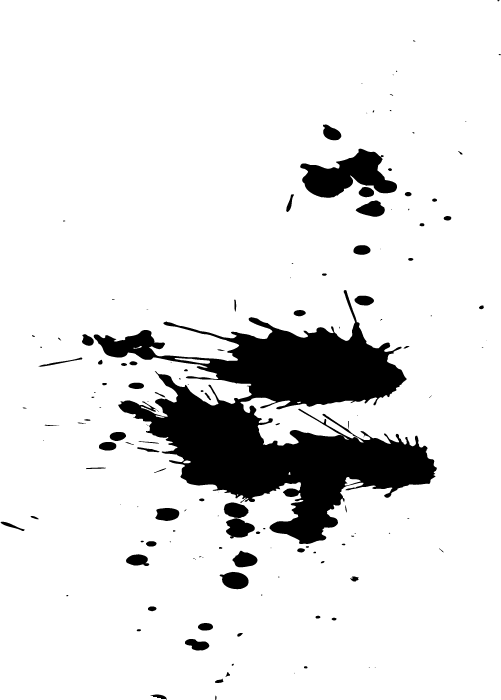 九（二）班辅导员
张冤帝
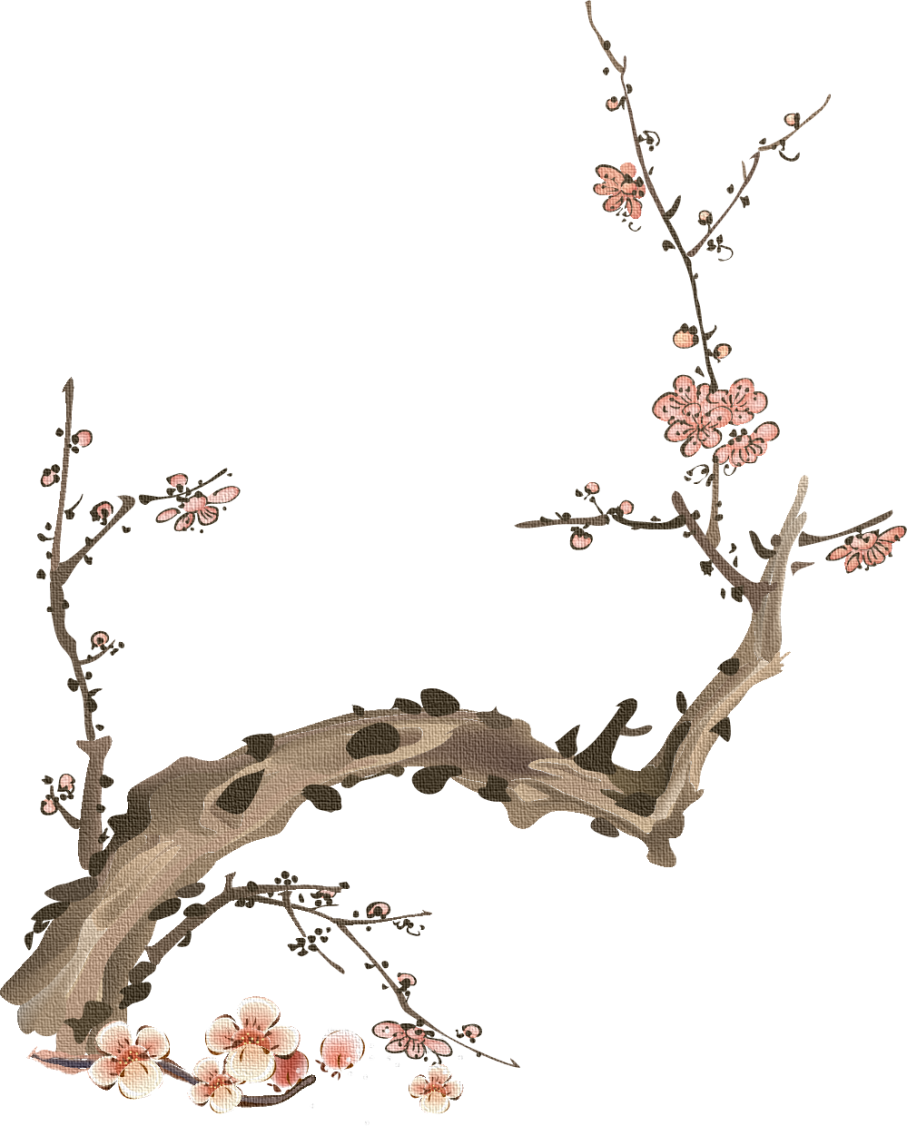 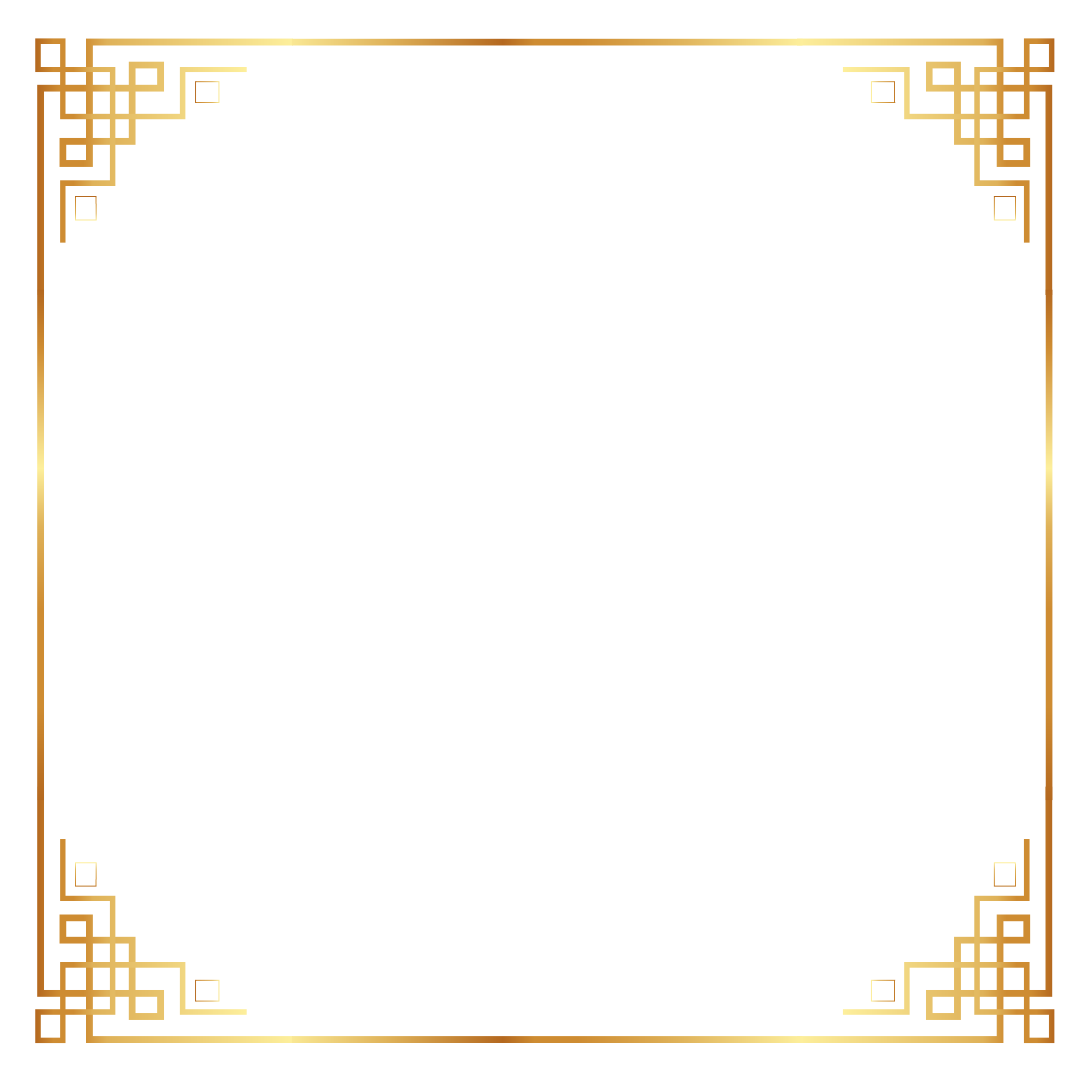 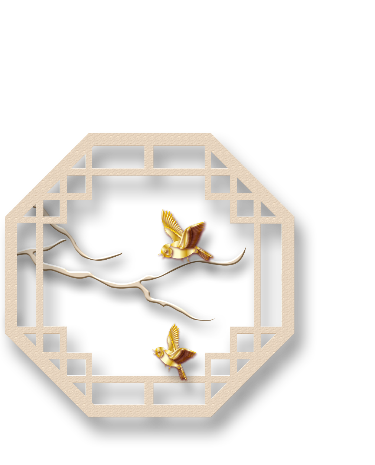 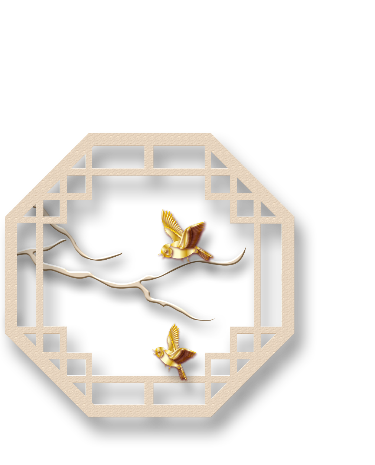 壹
常州古建筑
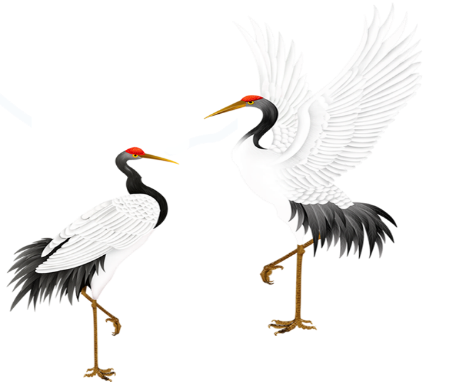 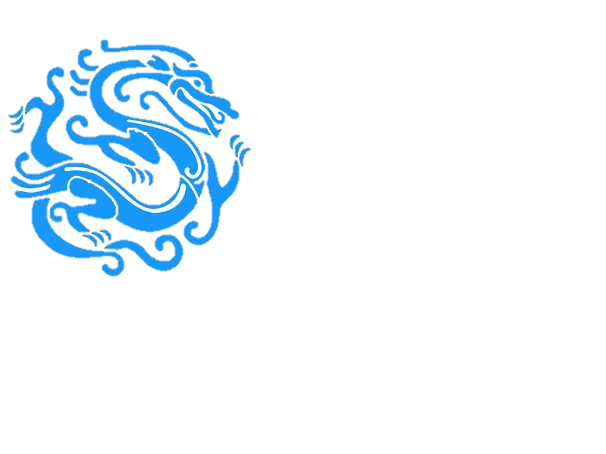 青果巷历史文化街区
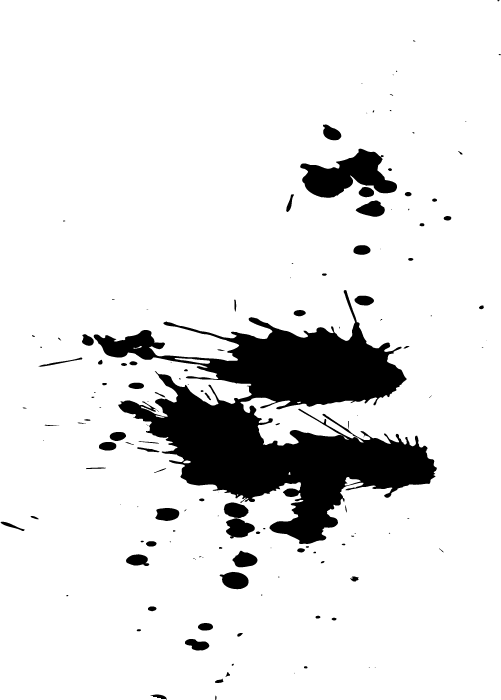 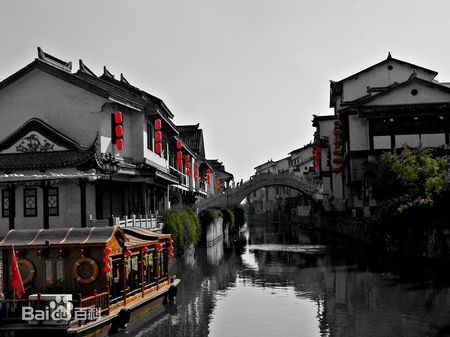 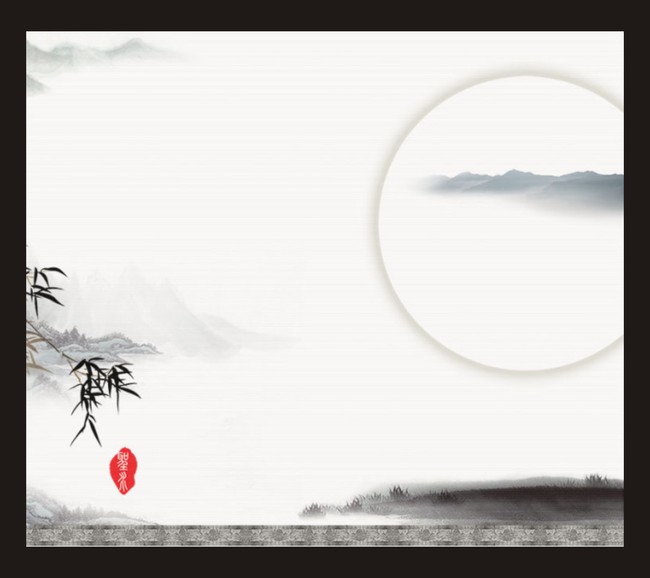 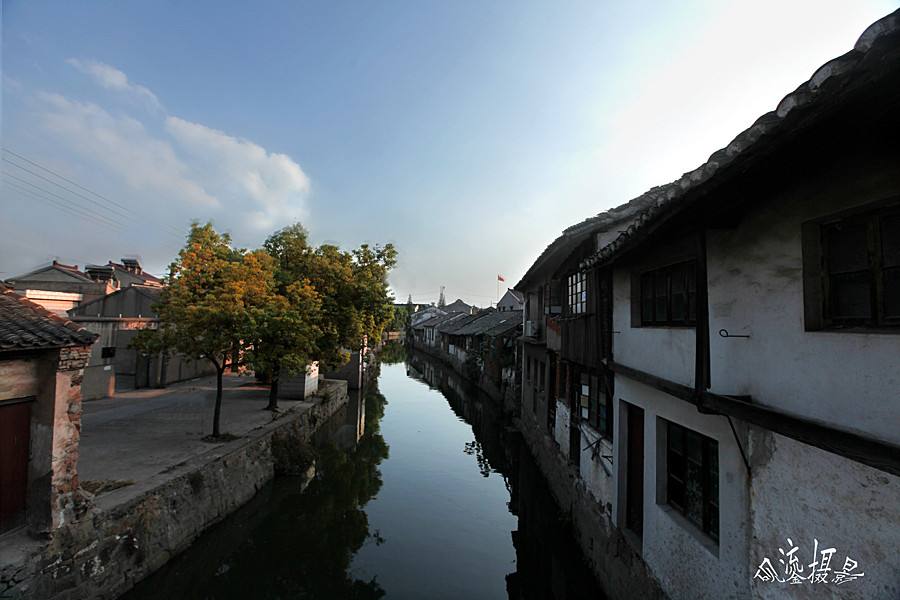 常州焦溪古村
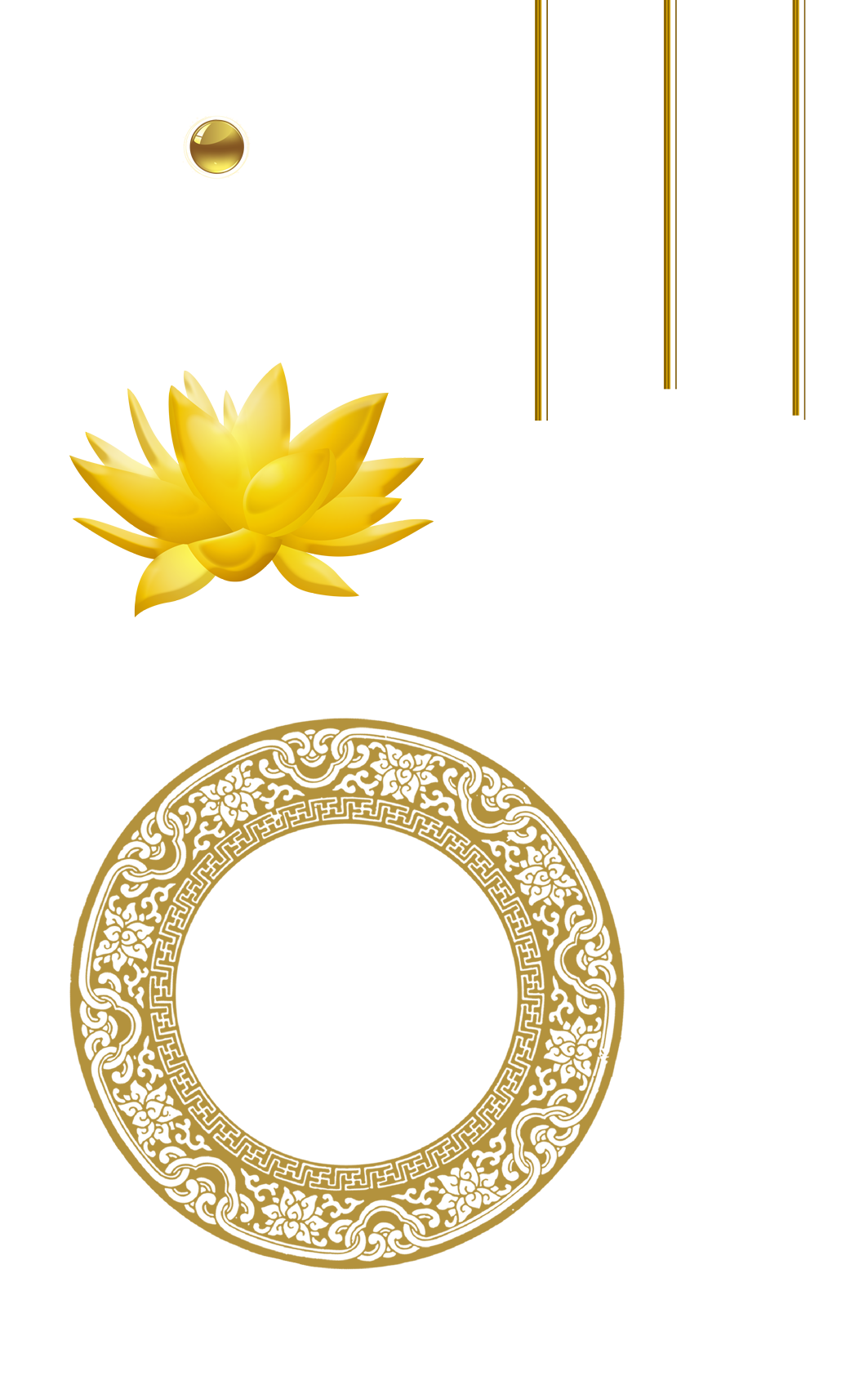 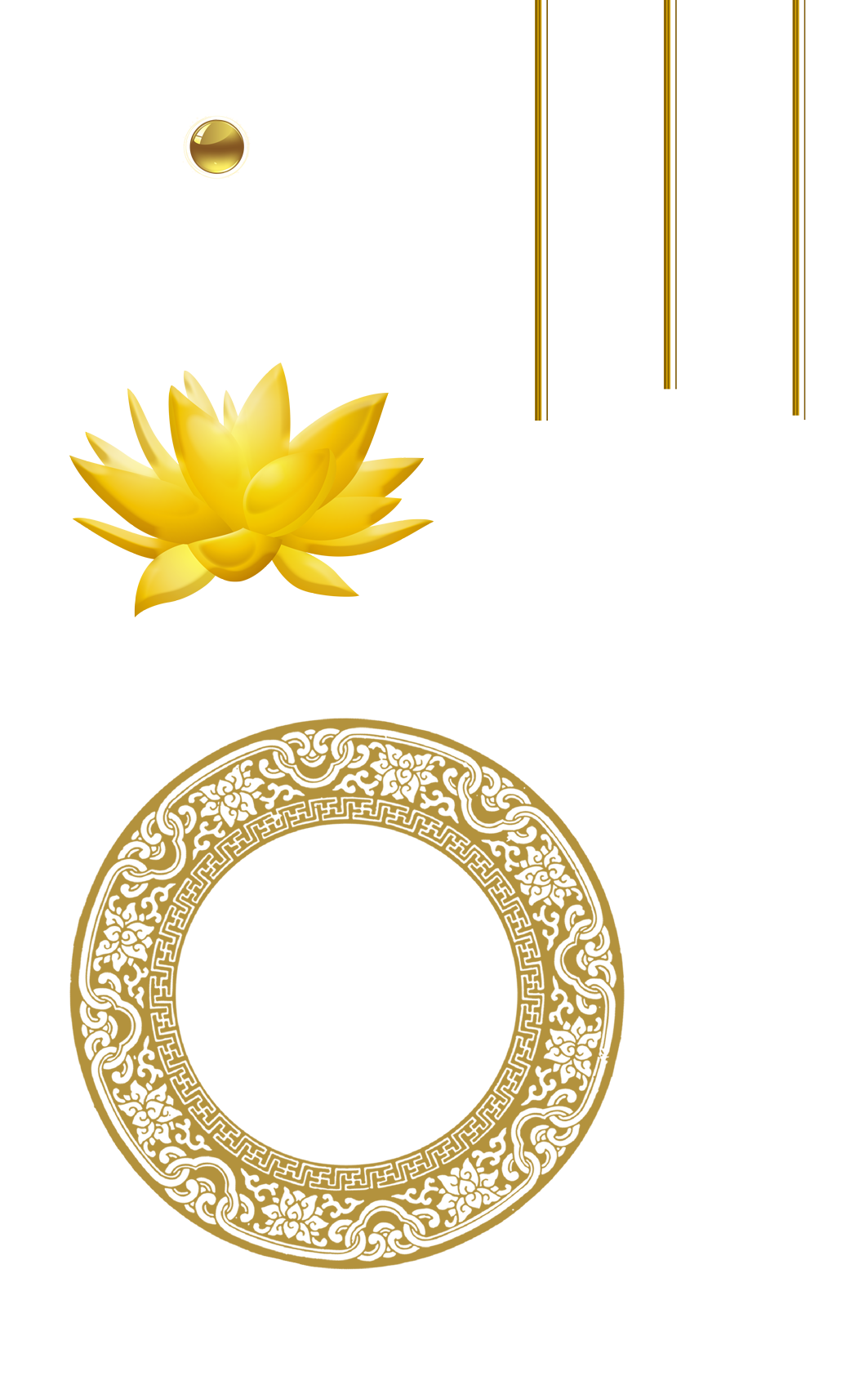 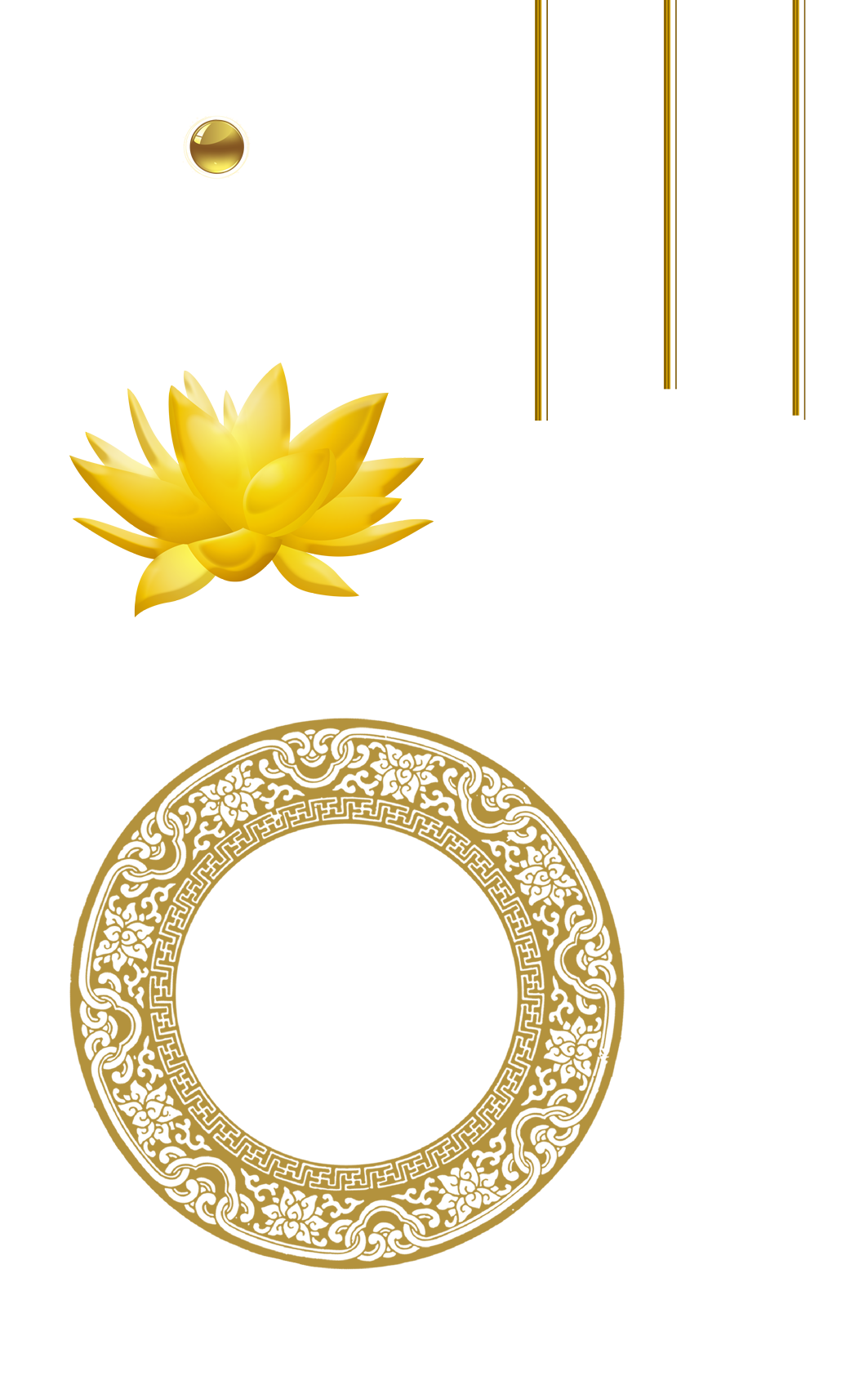 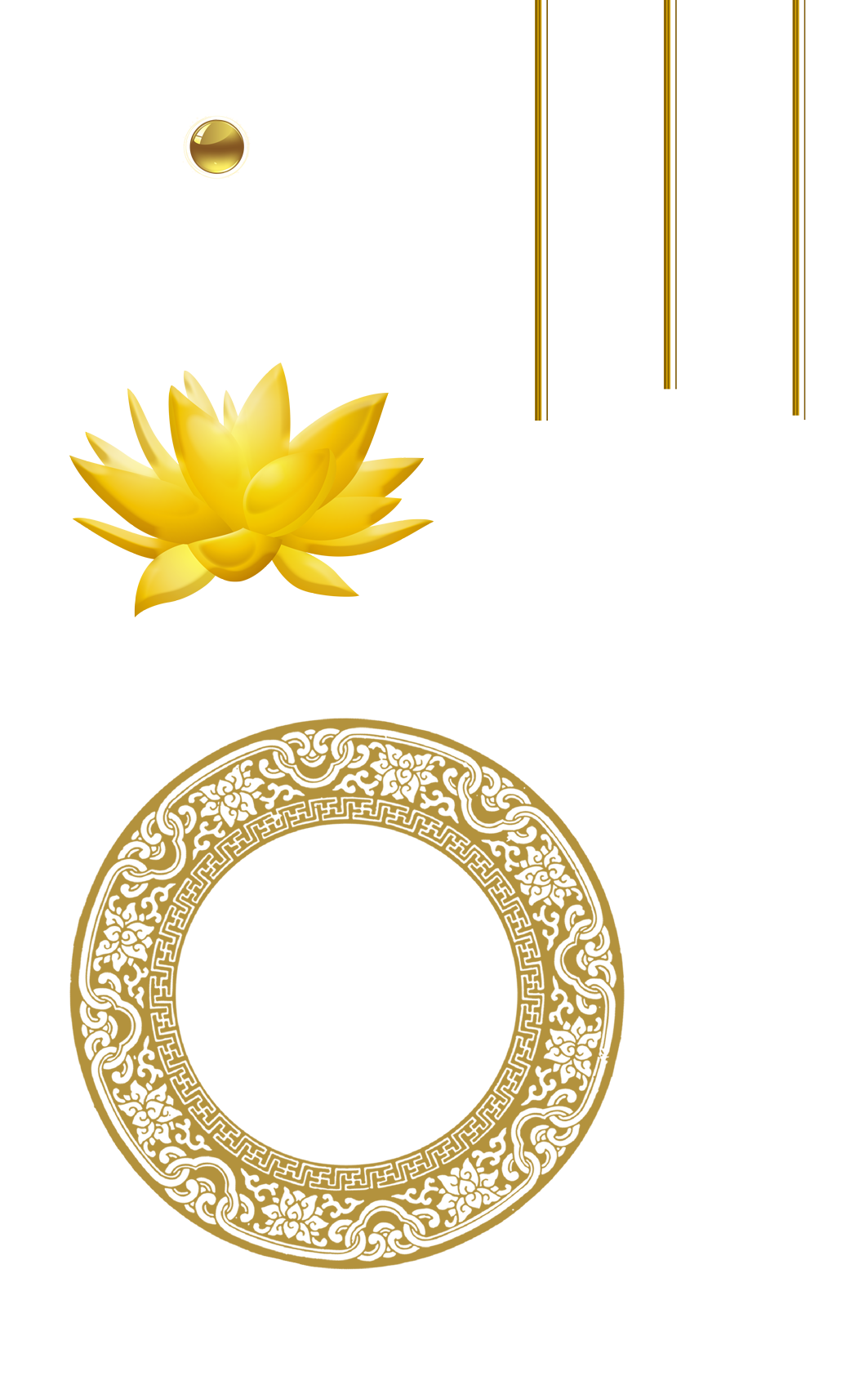 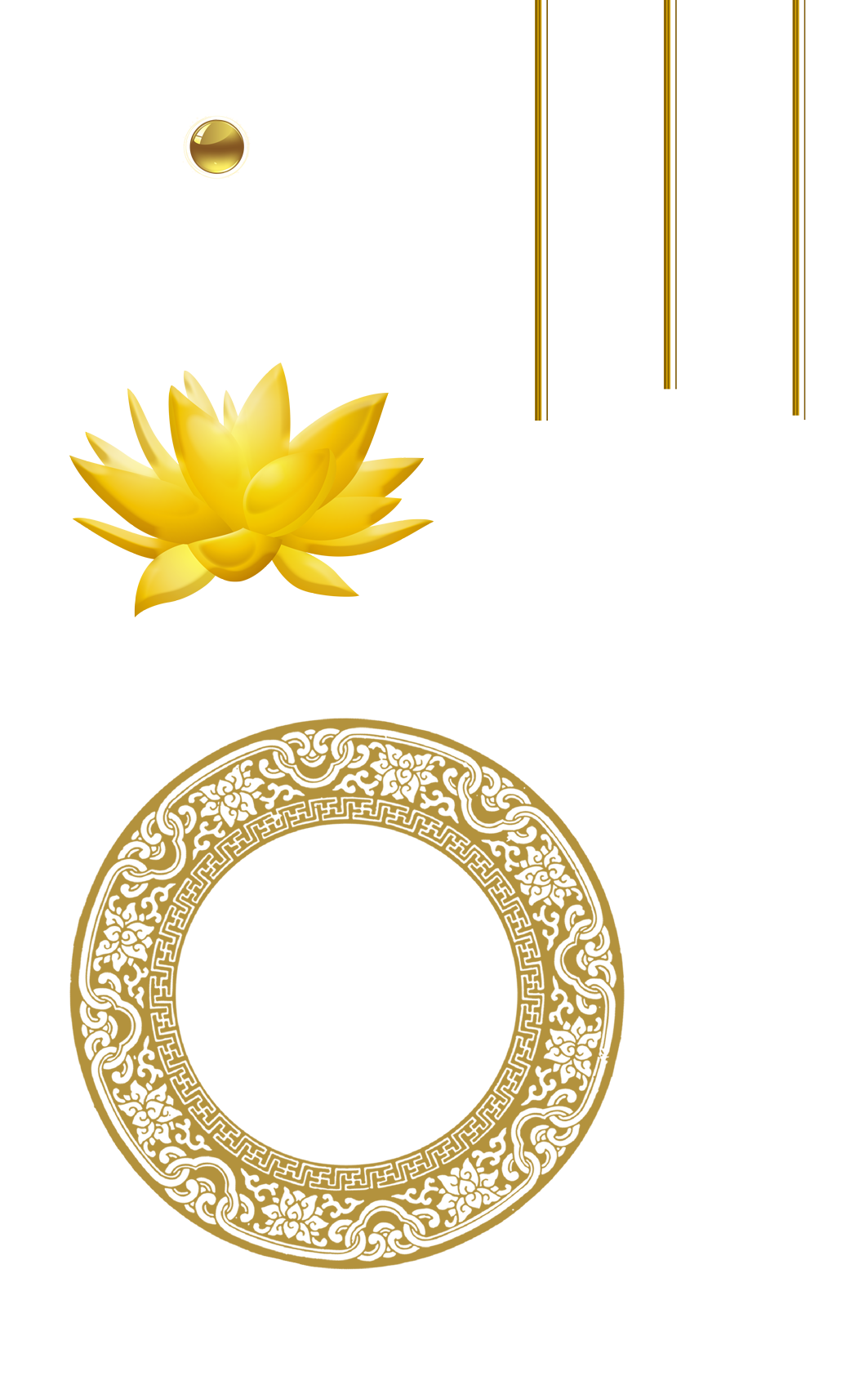 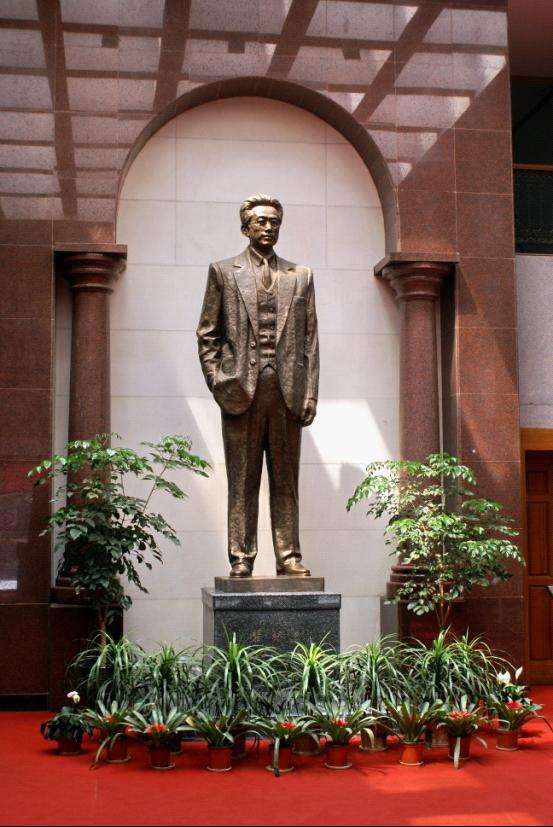 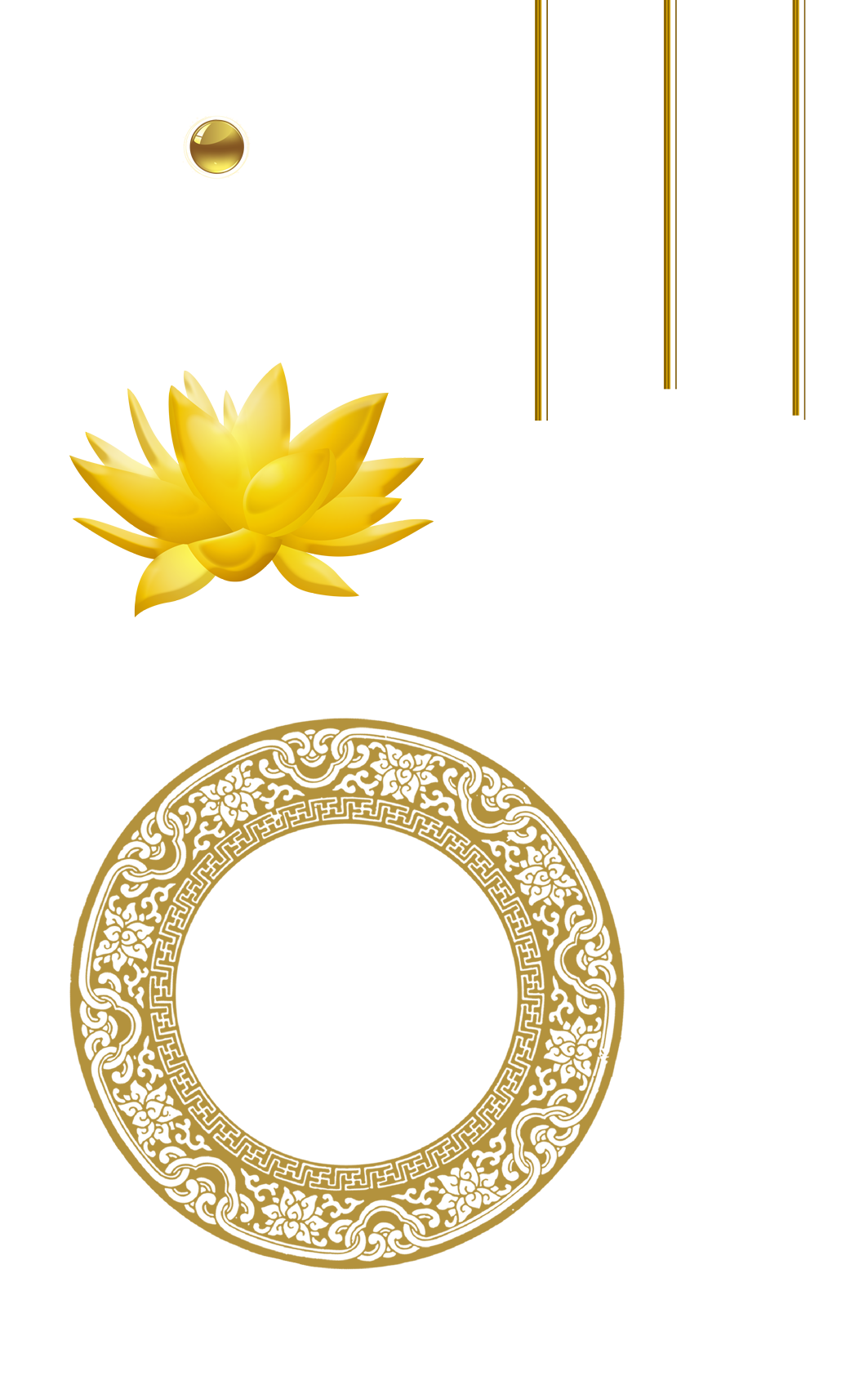 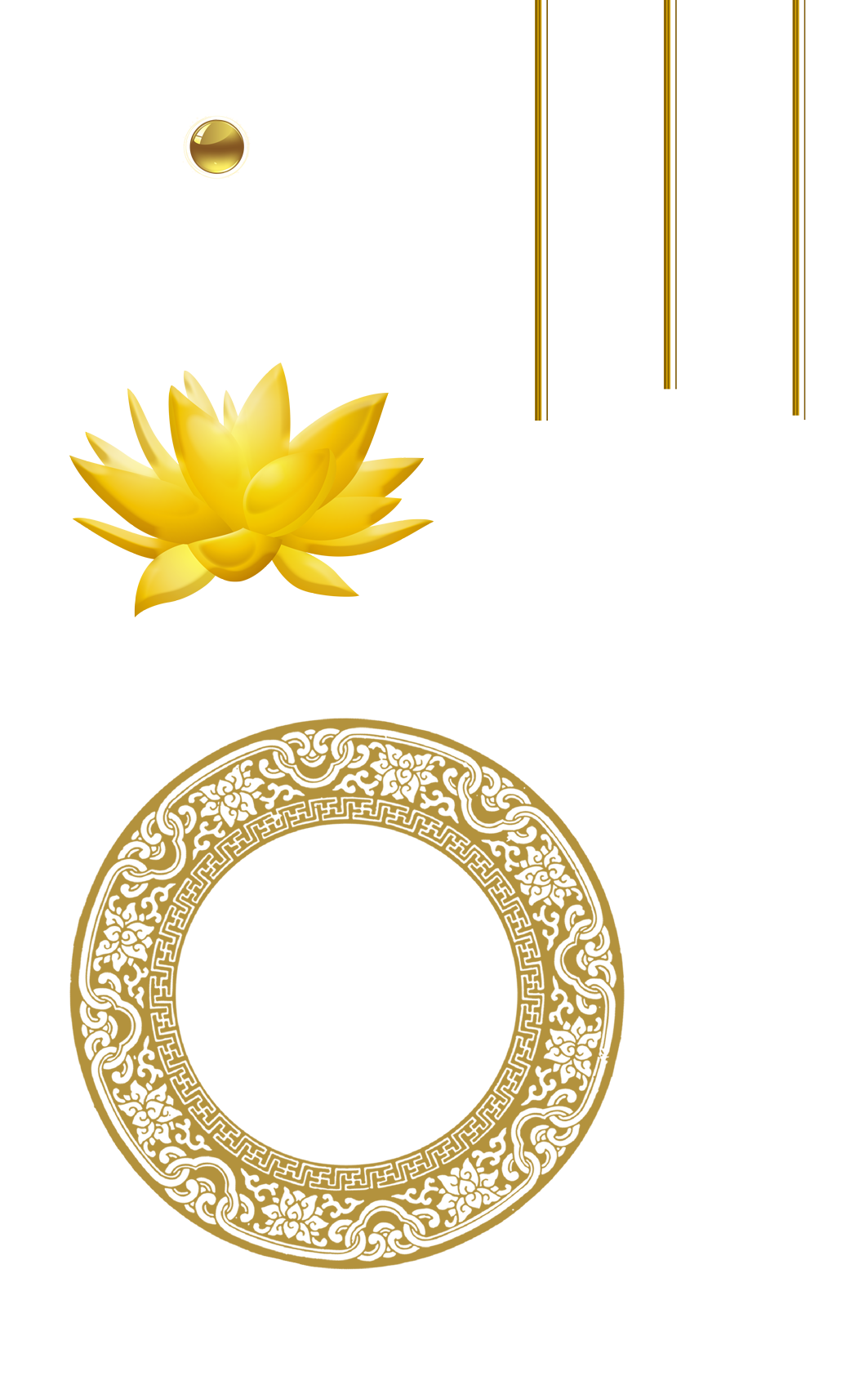 瞿秋白故居
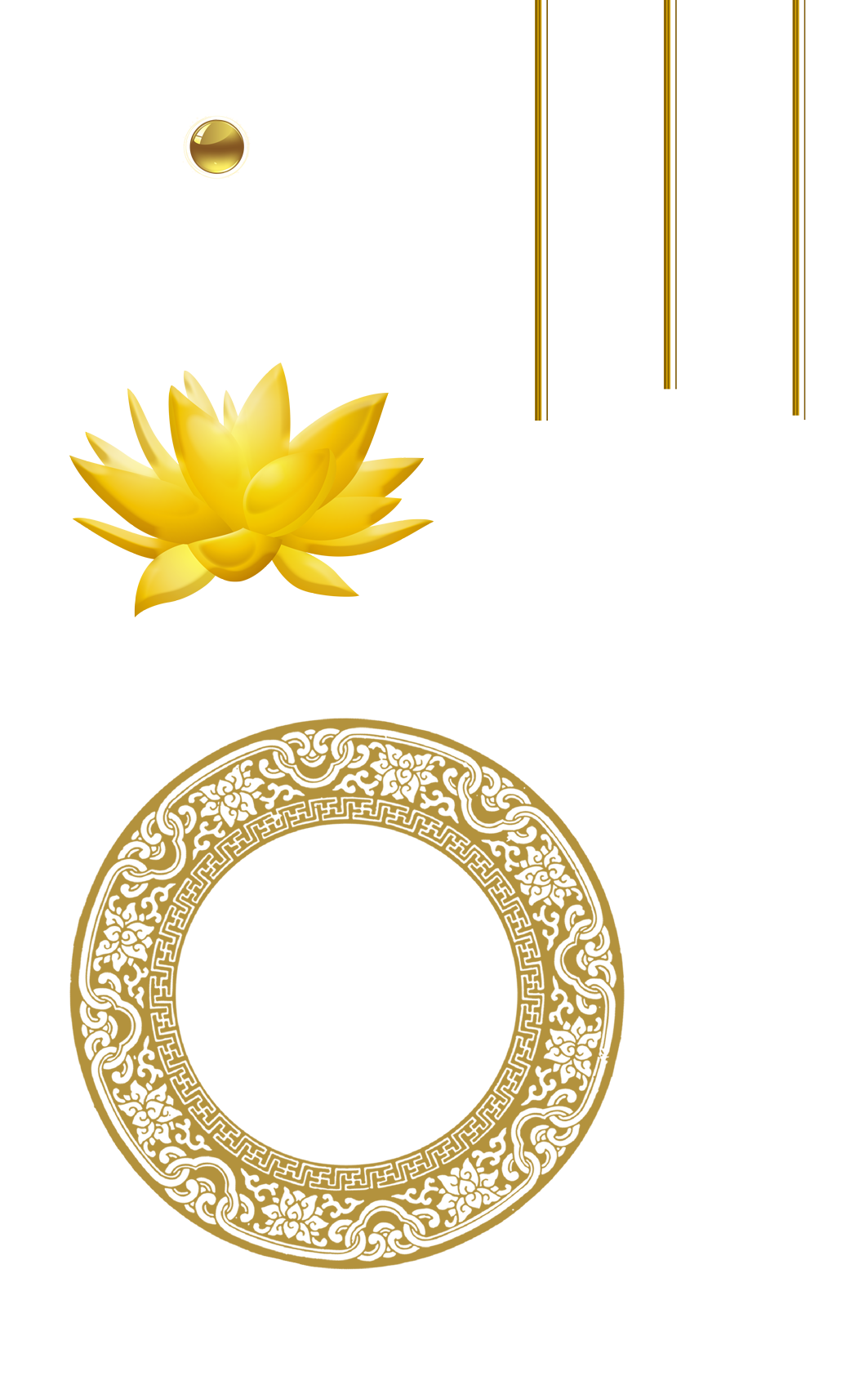 瞿秋白
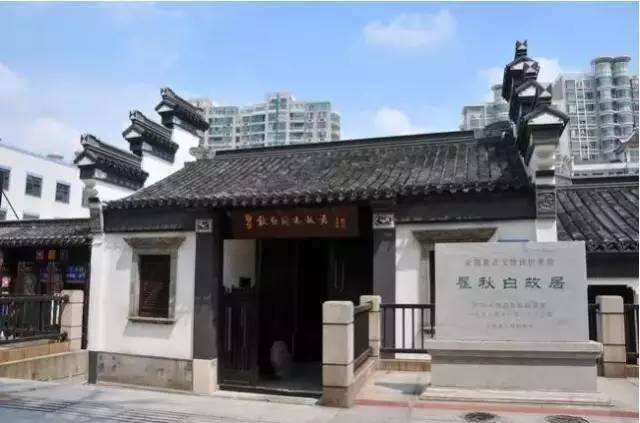 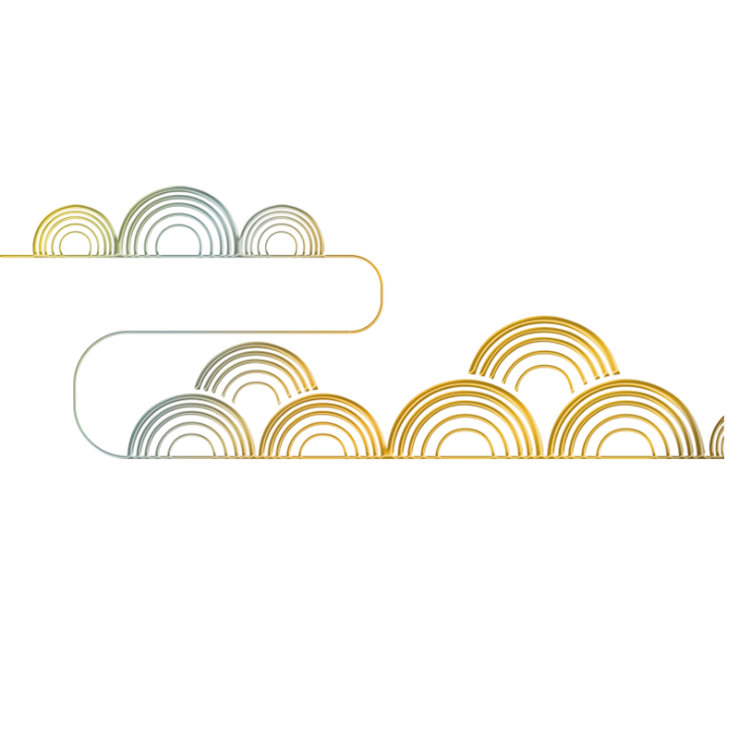 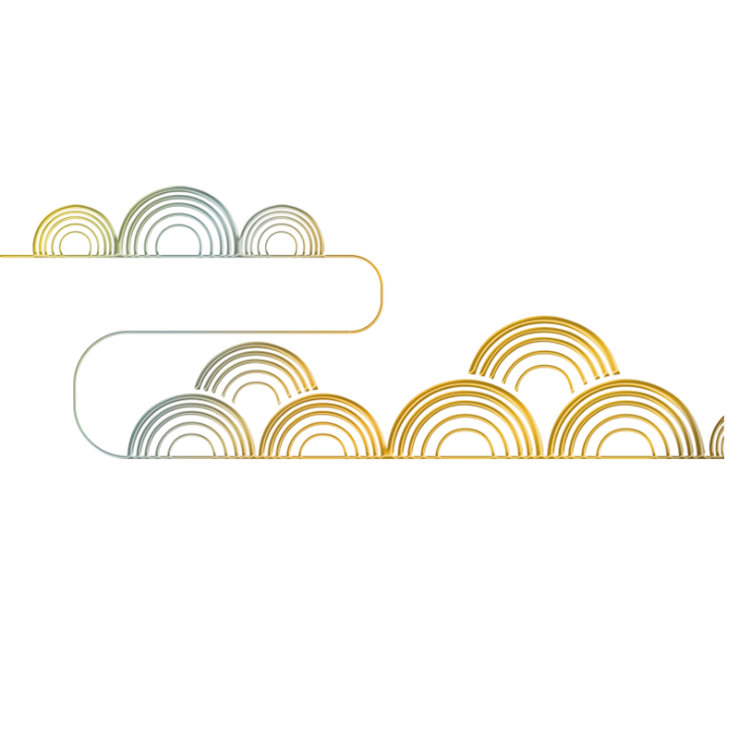 建筑元素
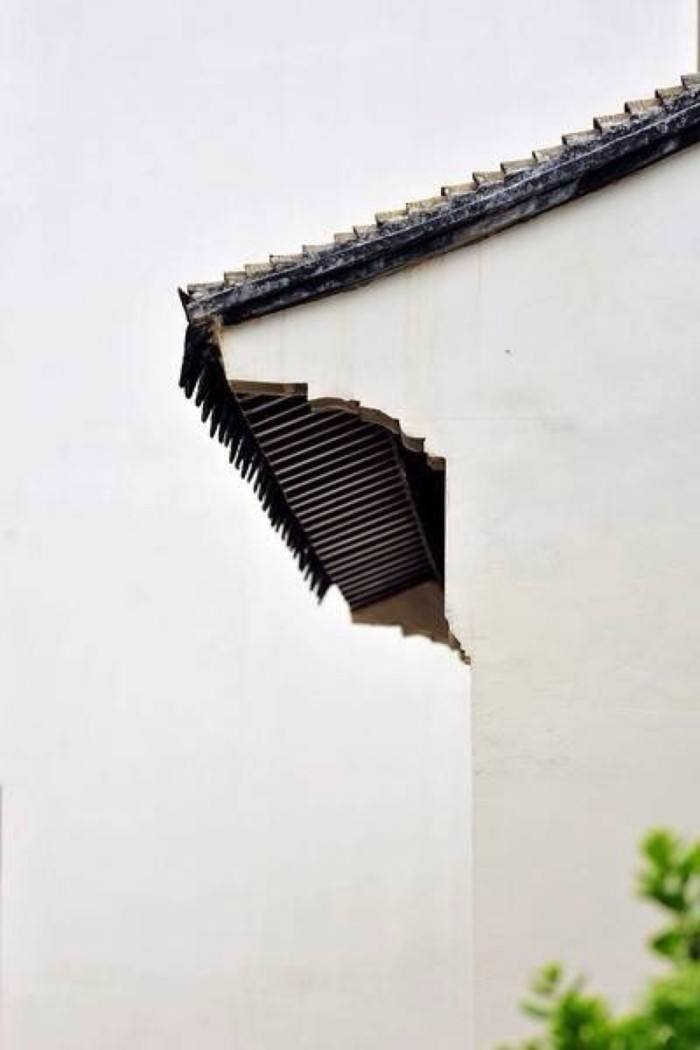 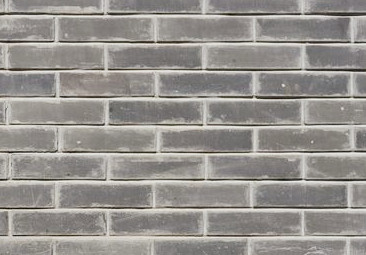 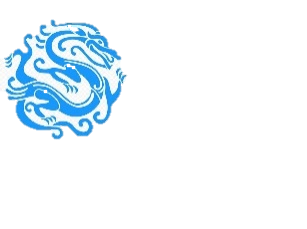 青砖
白墙
Fe3O4
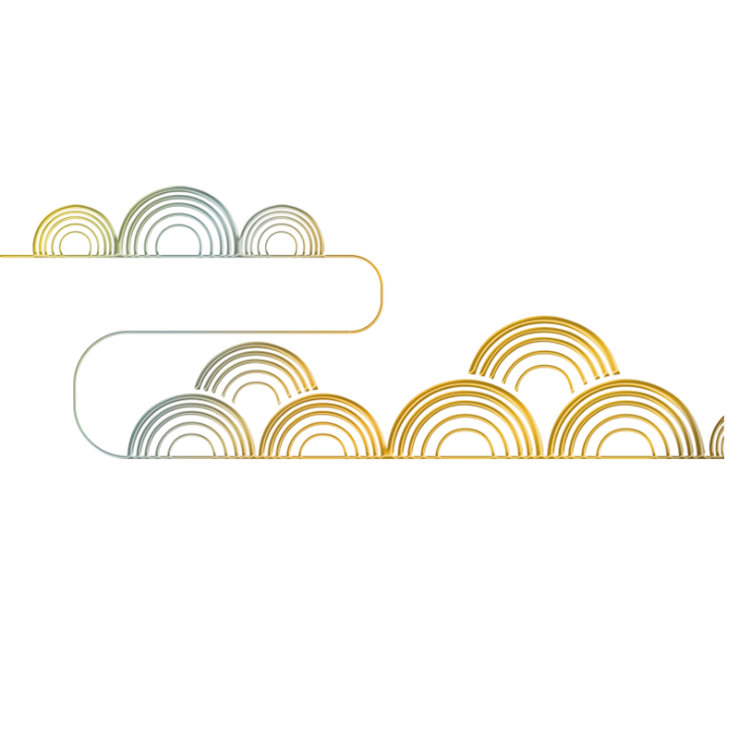 CaCO3
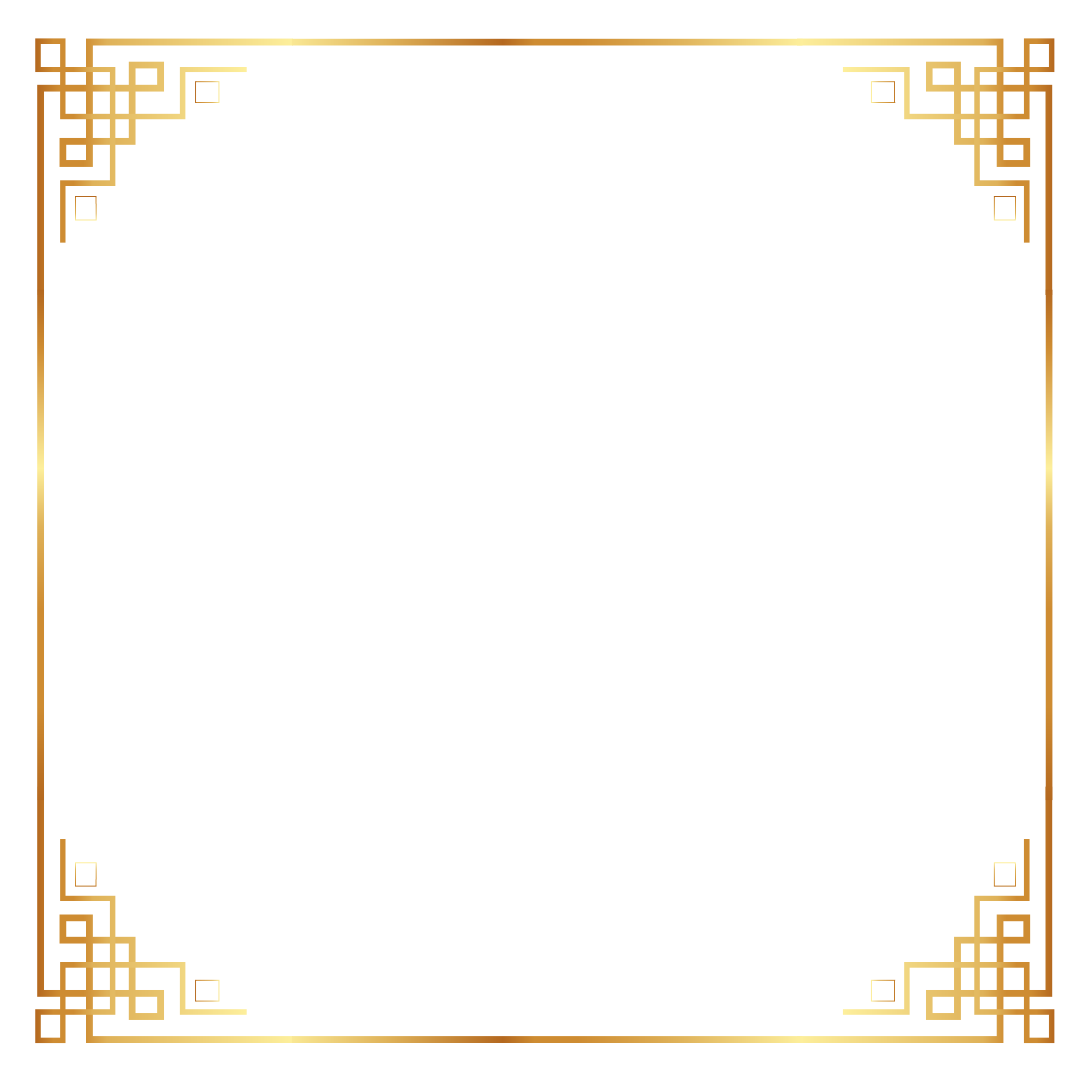 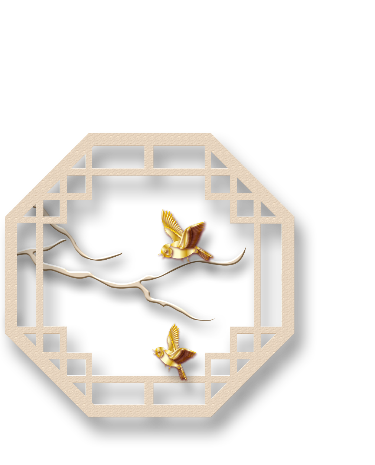 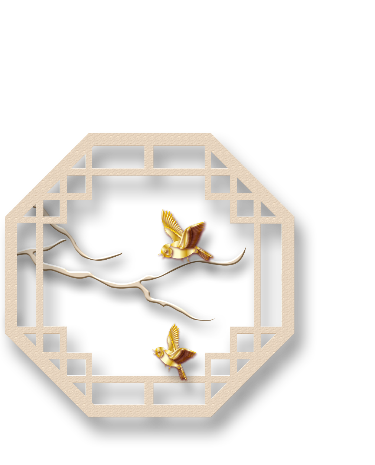 贰
常州现代建筑
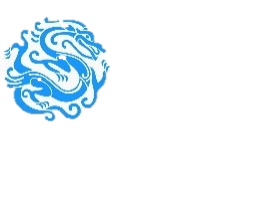 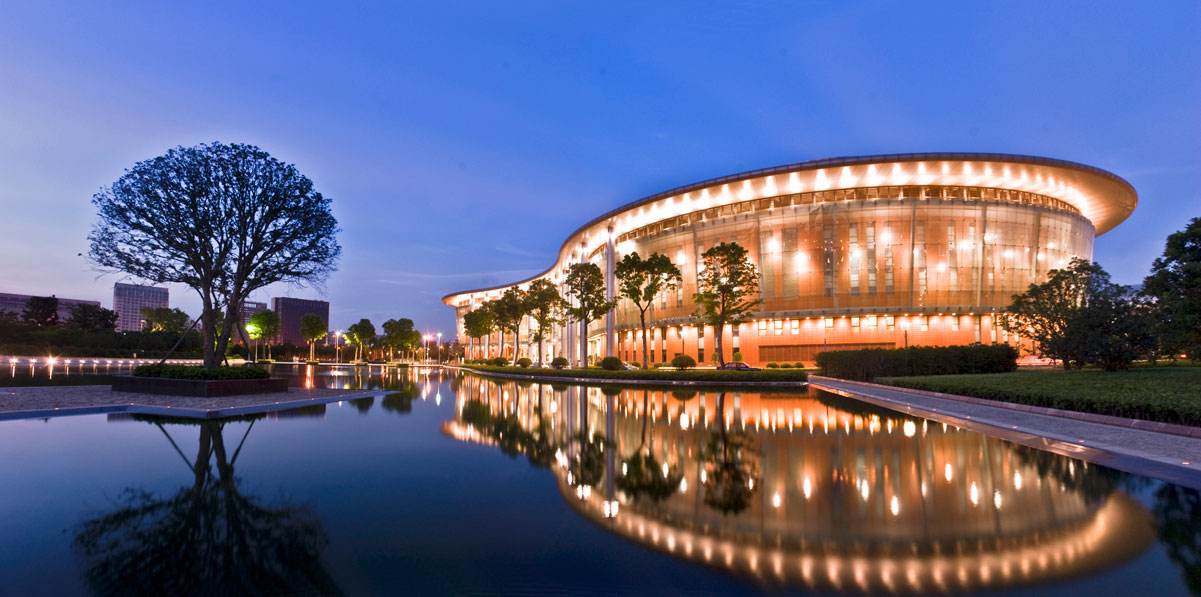 常州创意产业园
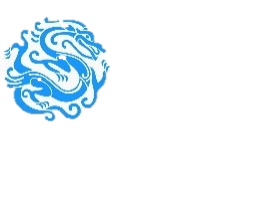 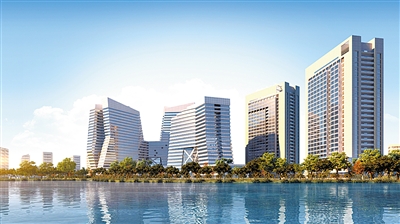 常州大剧院
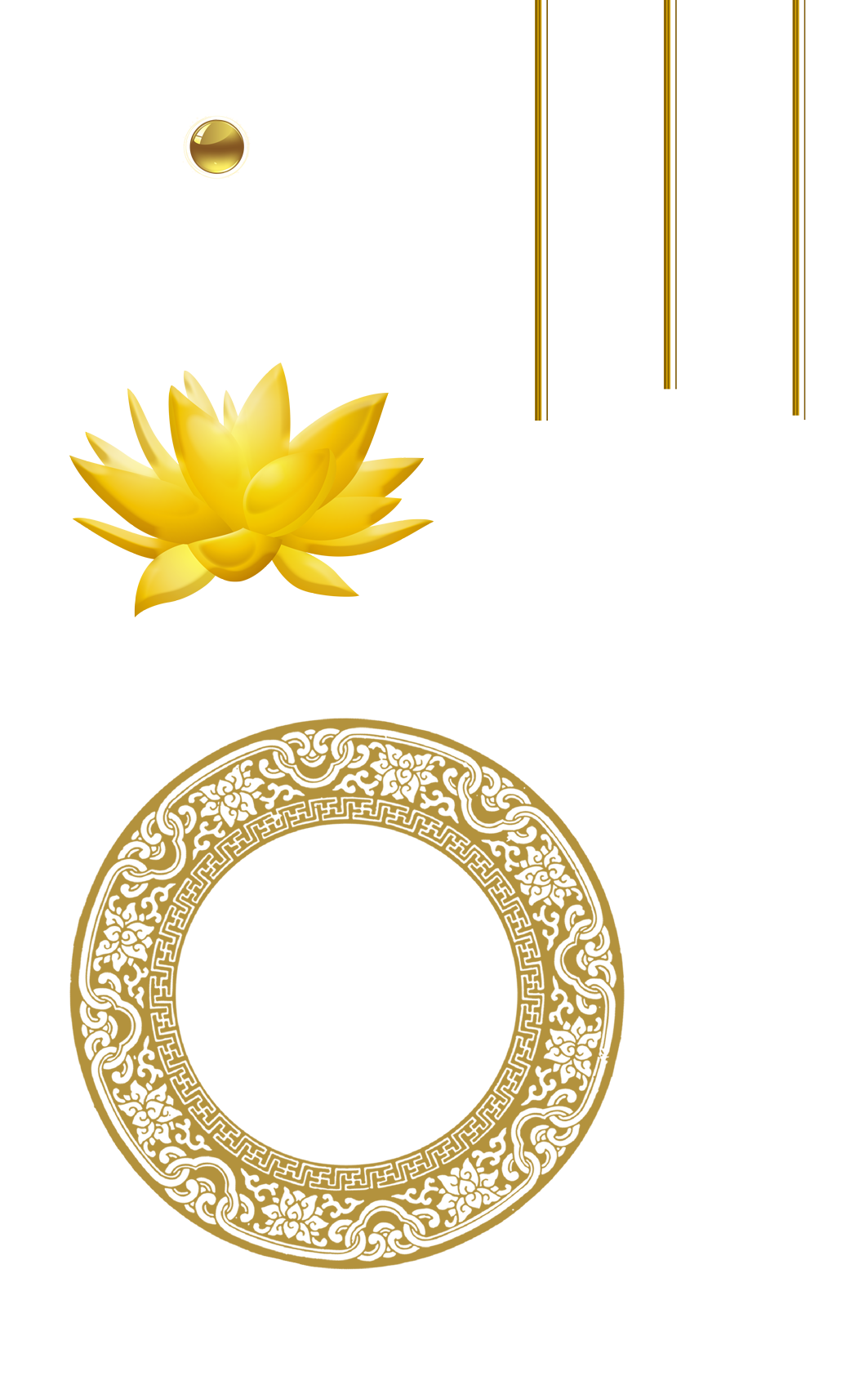 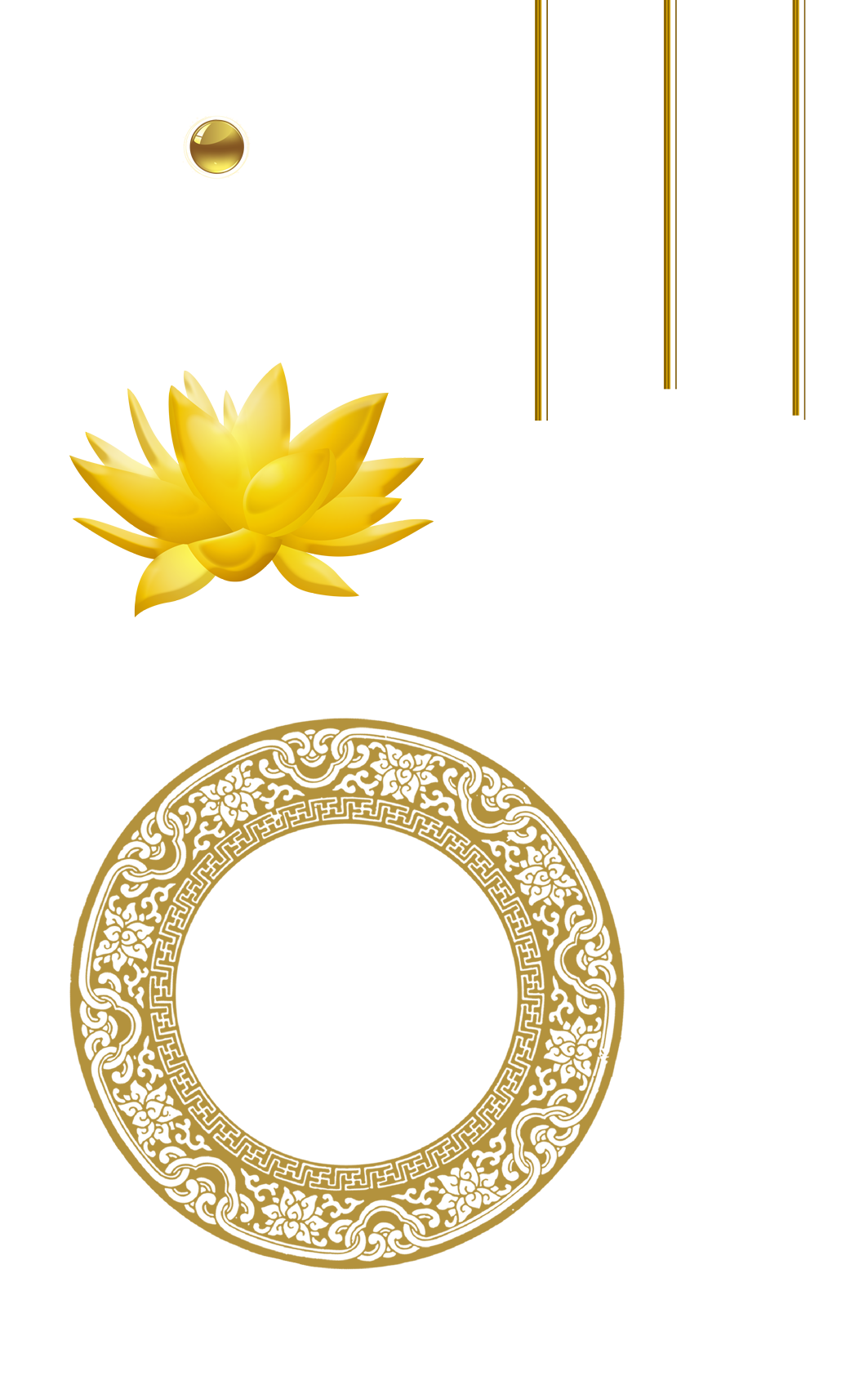 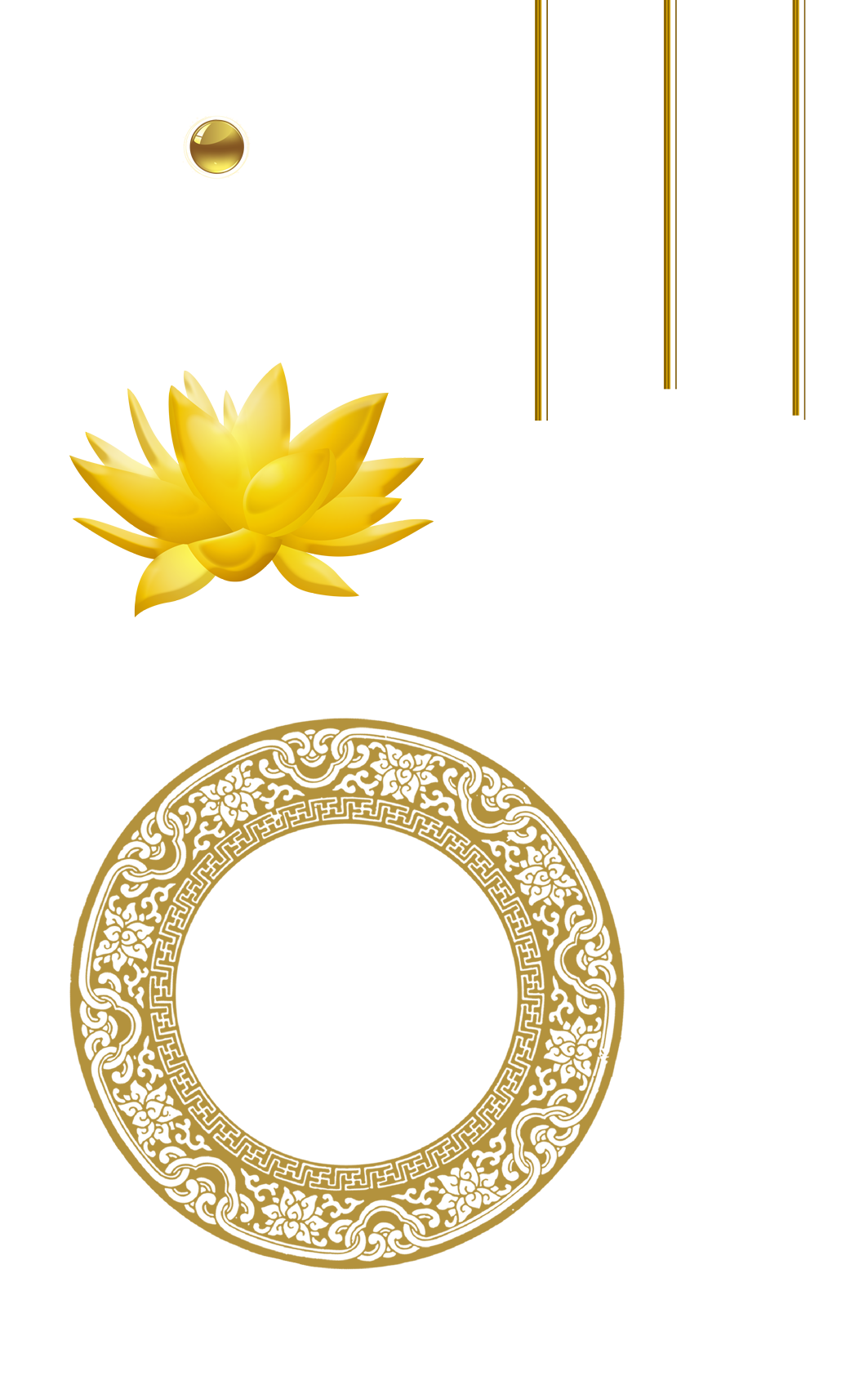 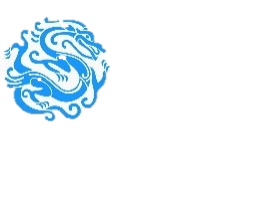 建筑元素
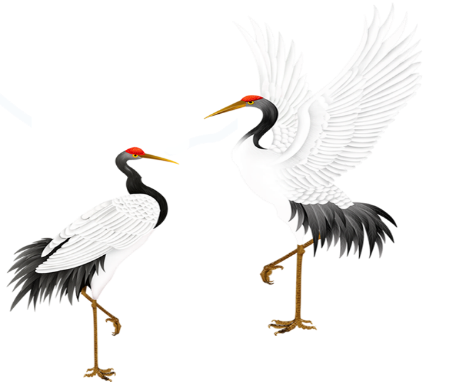 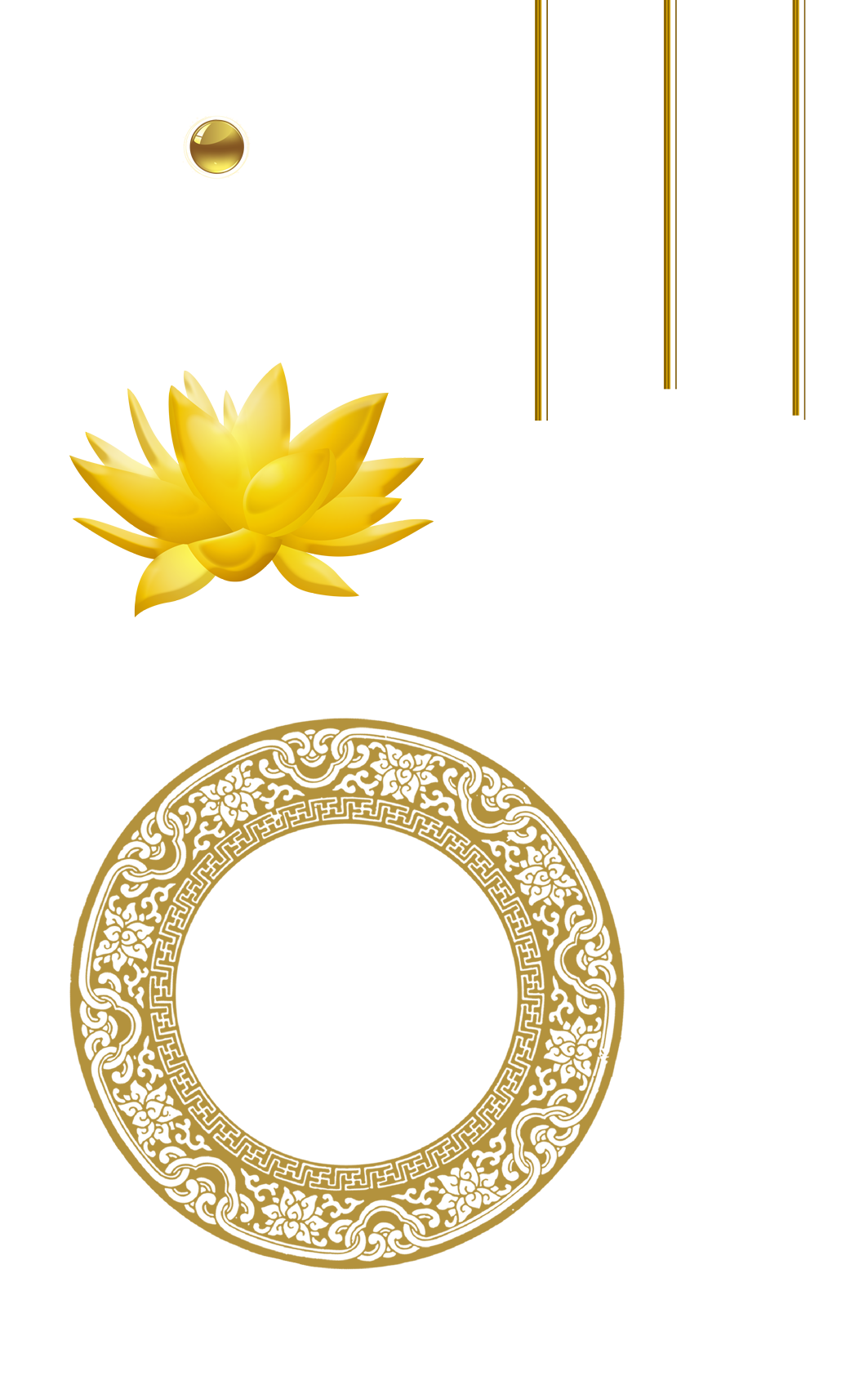 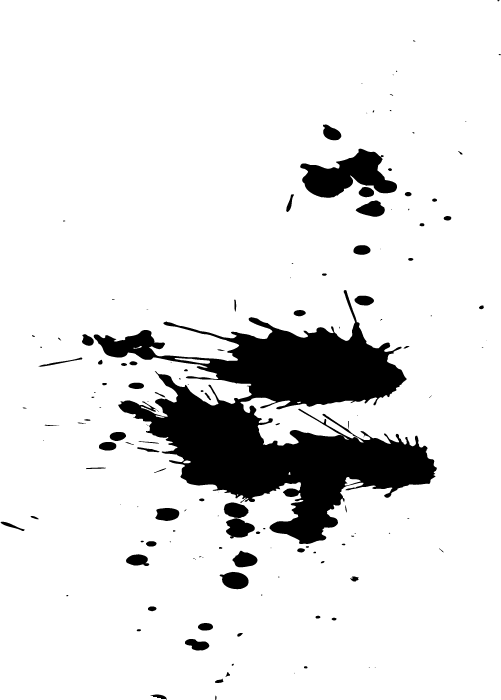 钢结构----合金——硬度大，抗压能力强
钢筋水泥----复合材料——集中了金属材料和无机材料的优点，性能优越
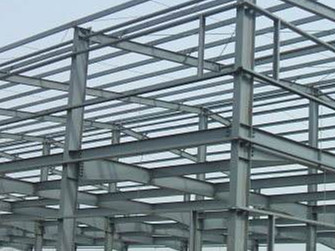 玻璃----无机材料——耐高温，透光性好
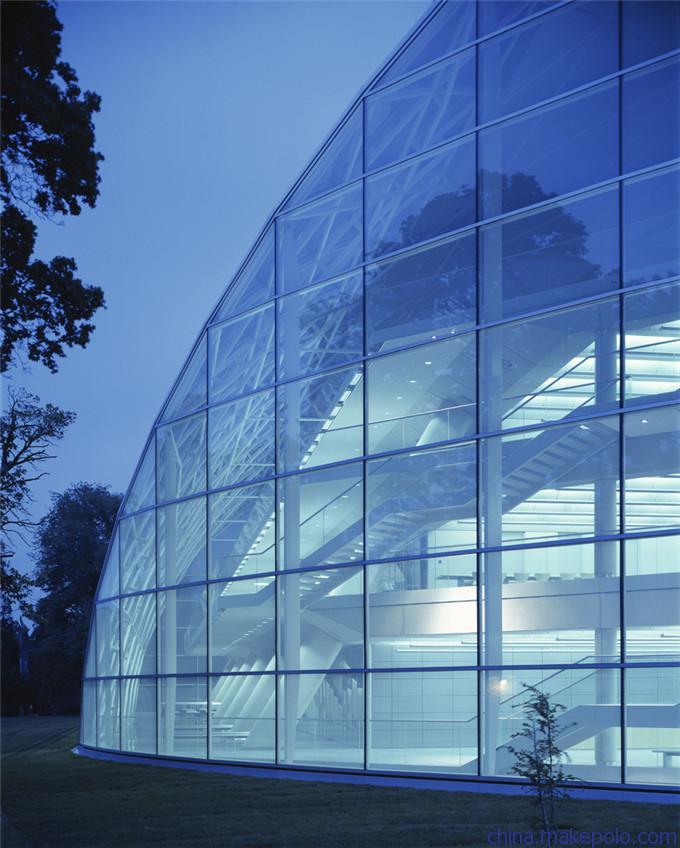 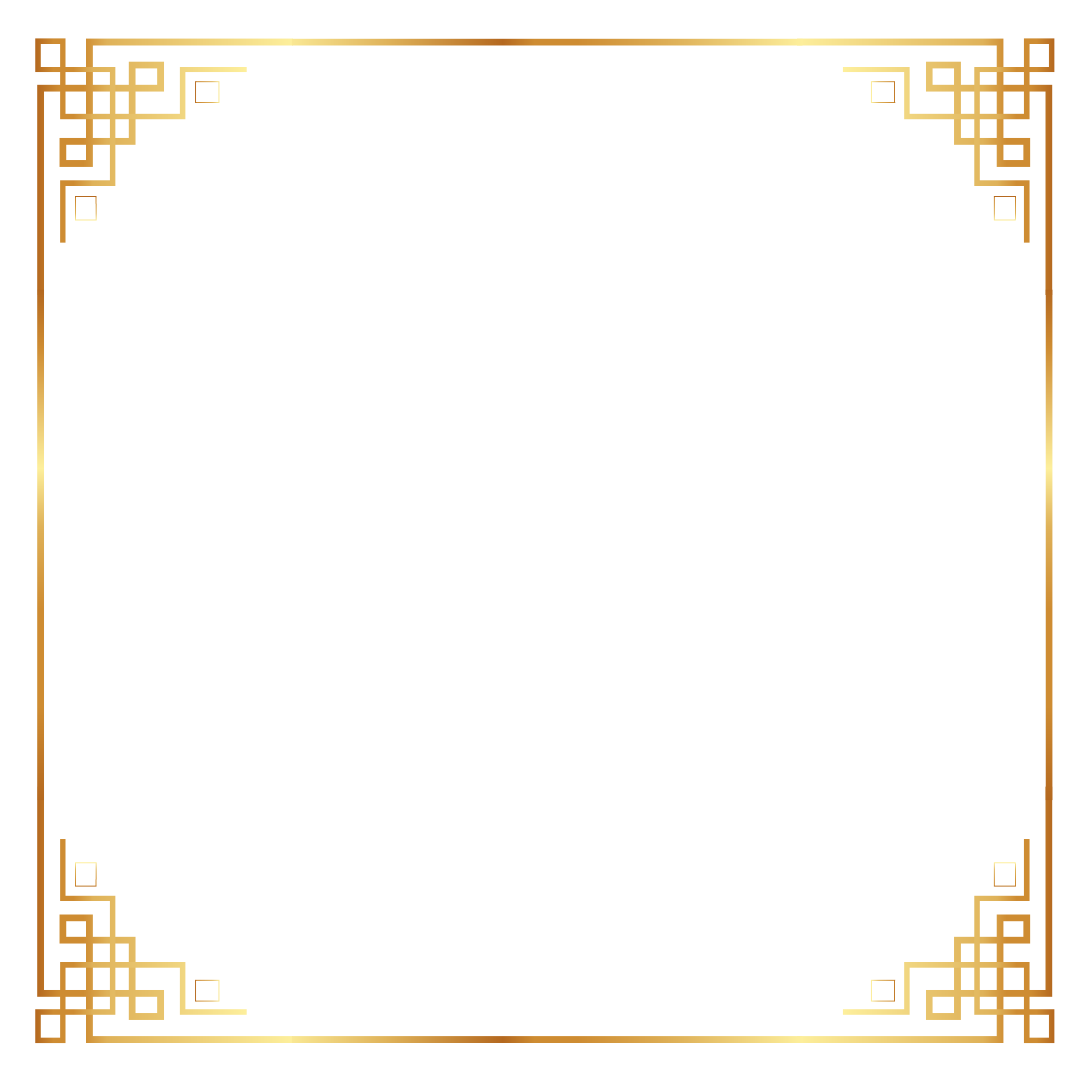 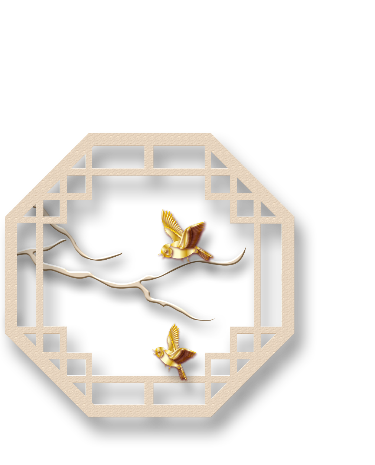 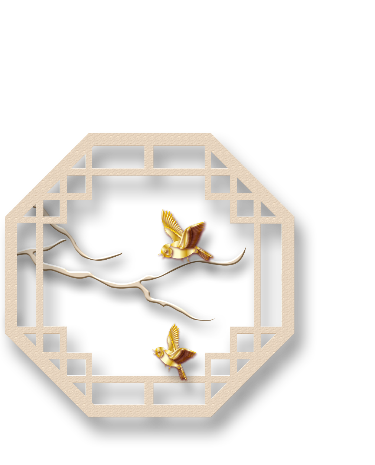 叁
传统与时尚并存
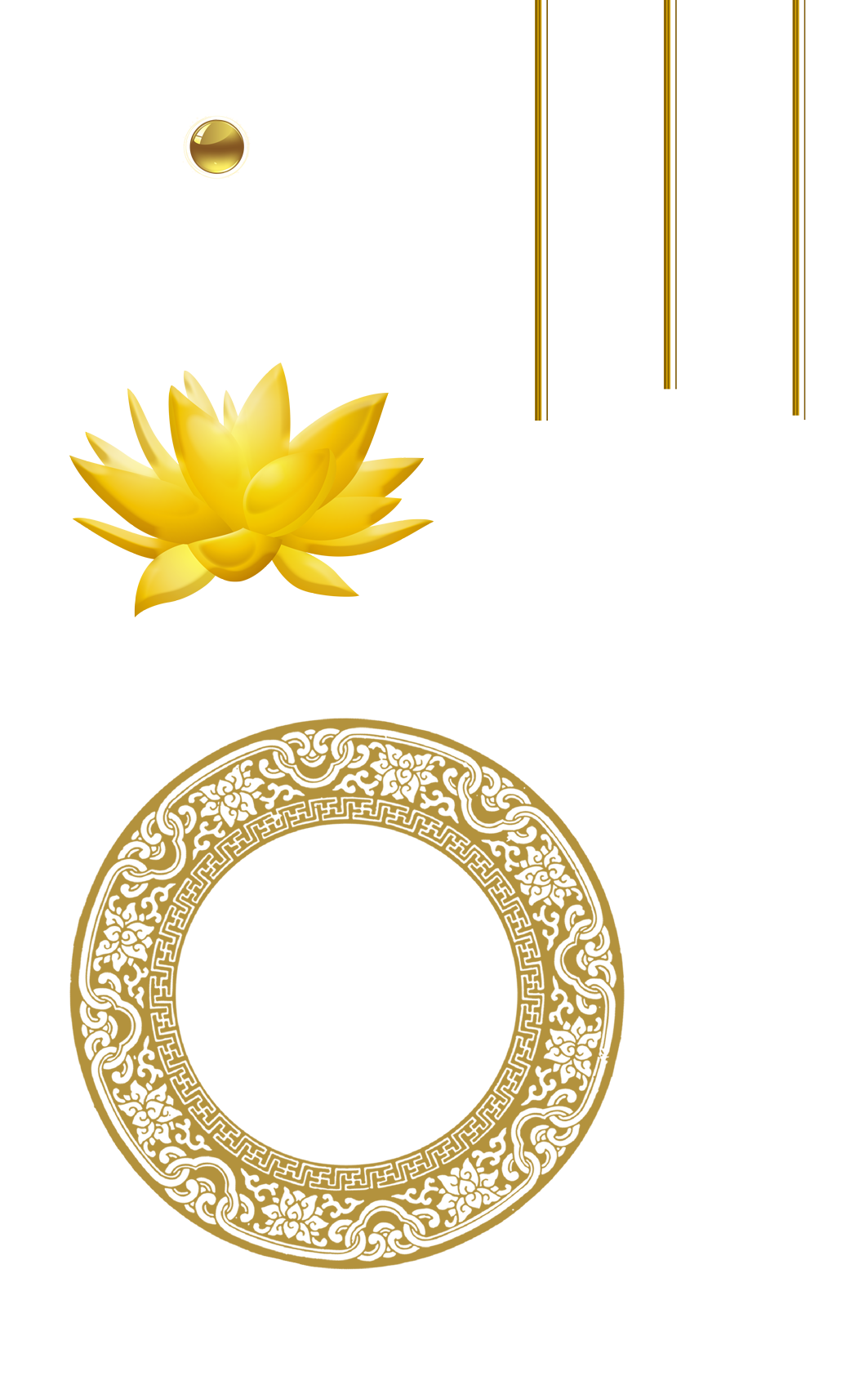 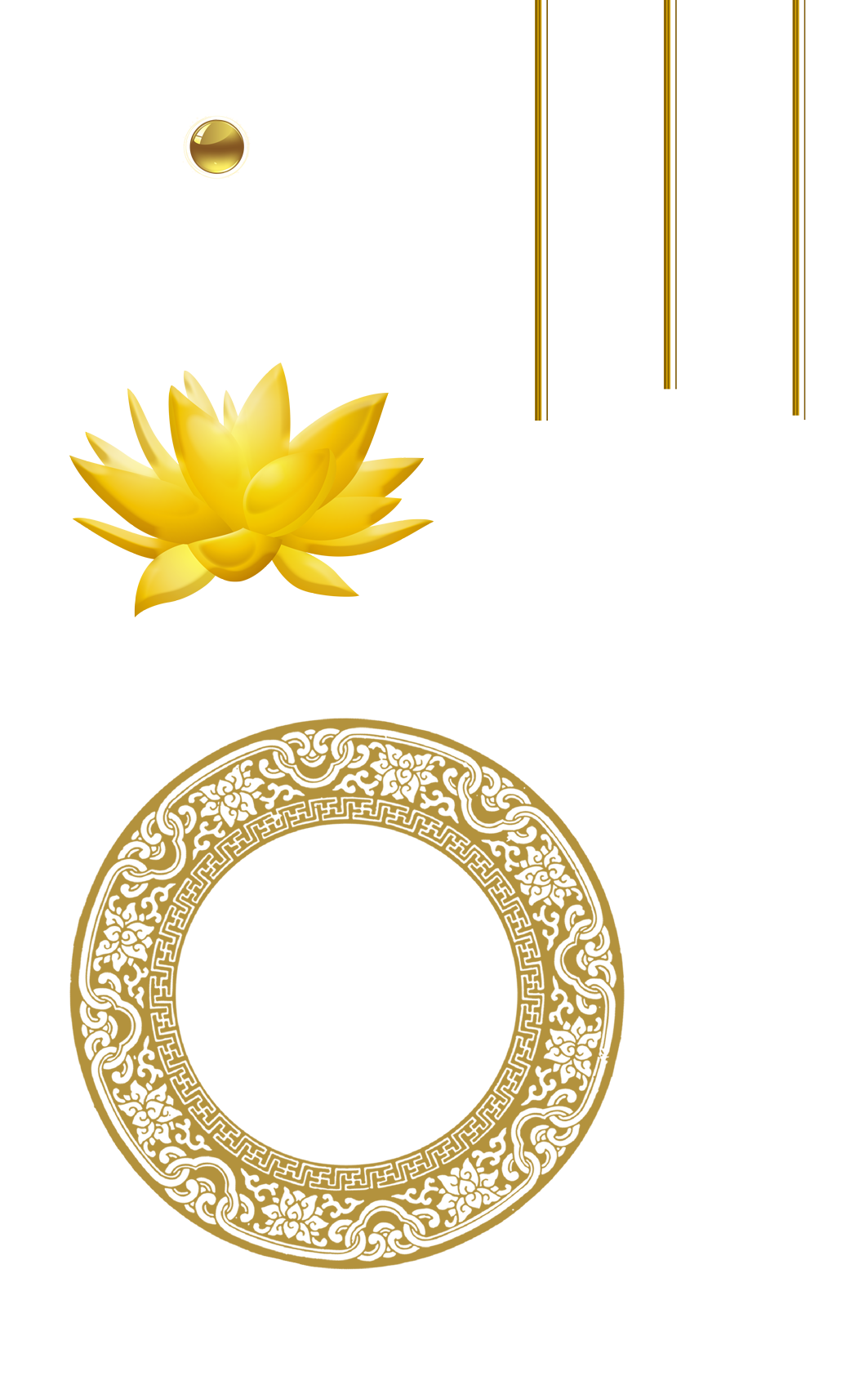 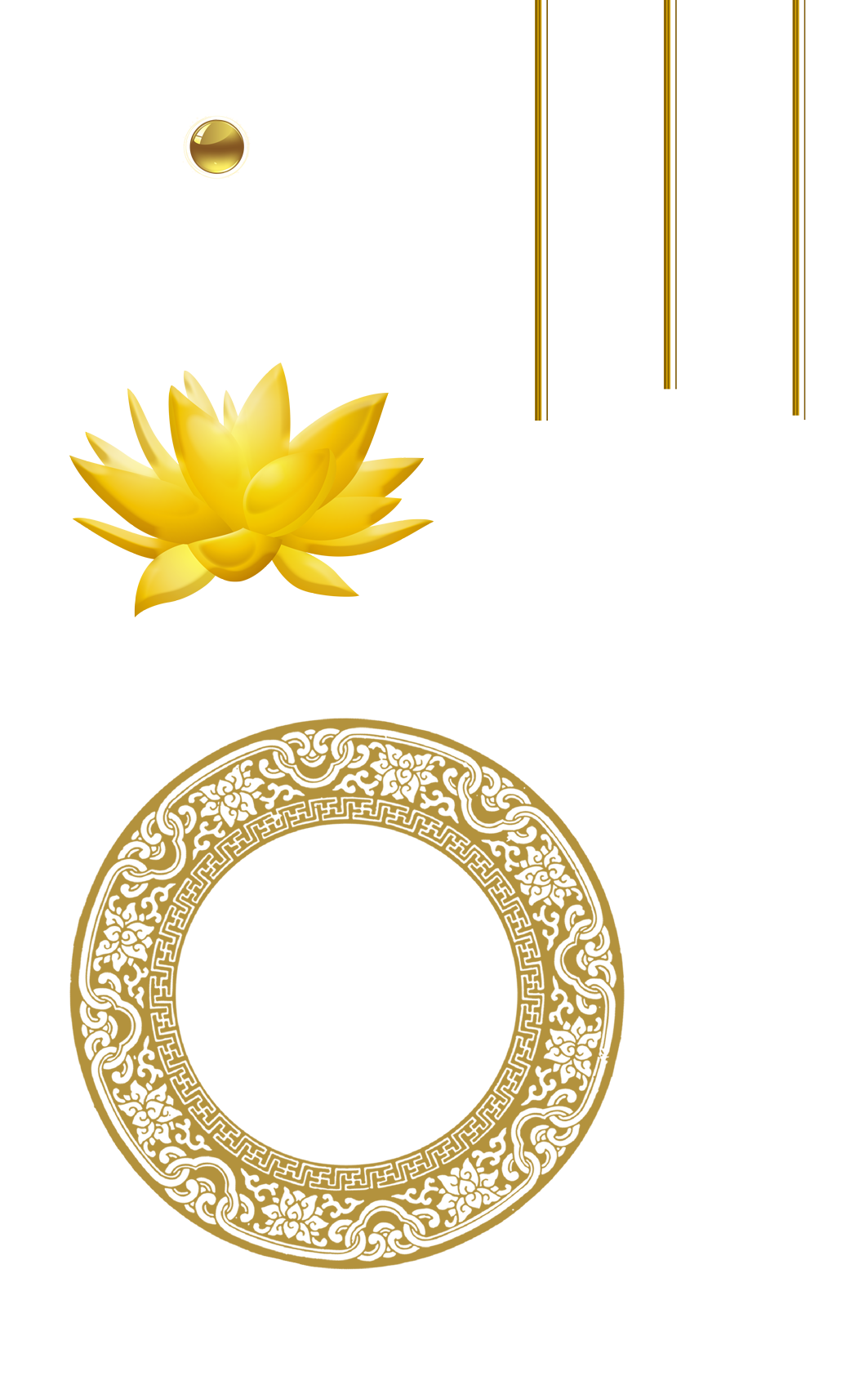 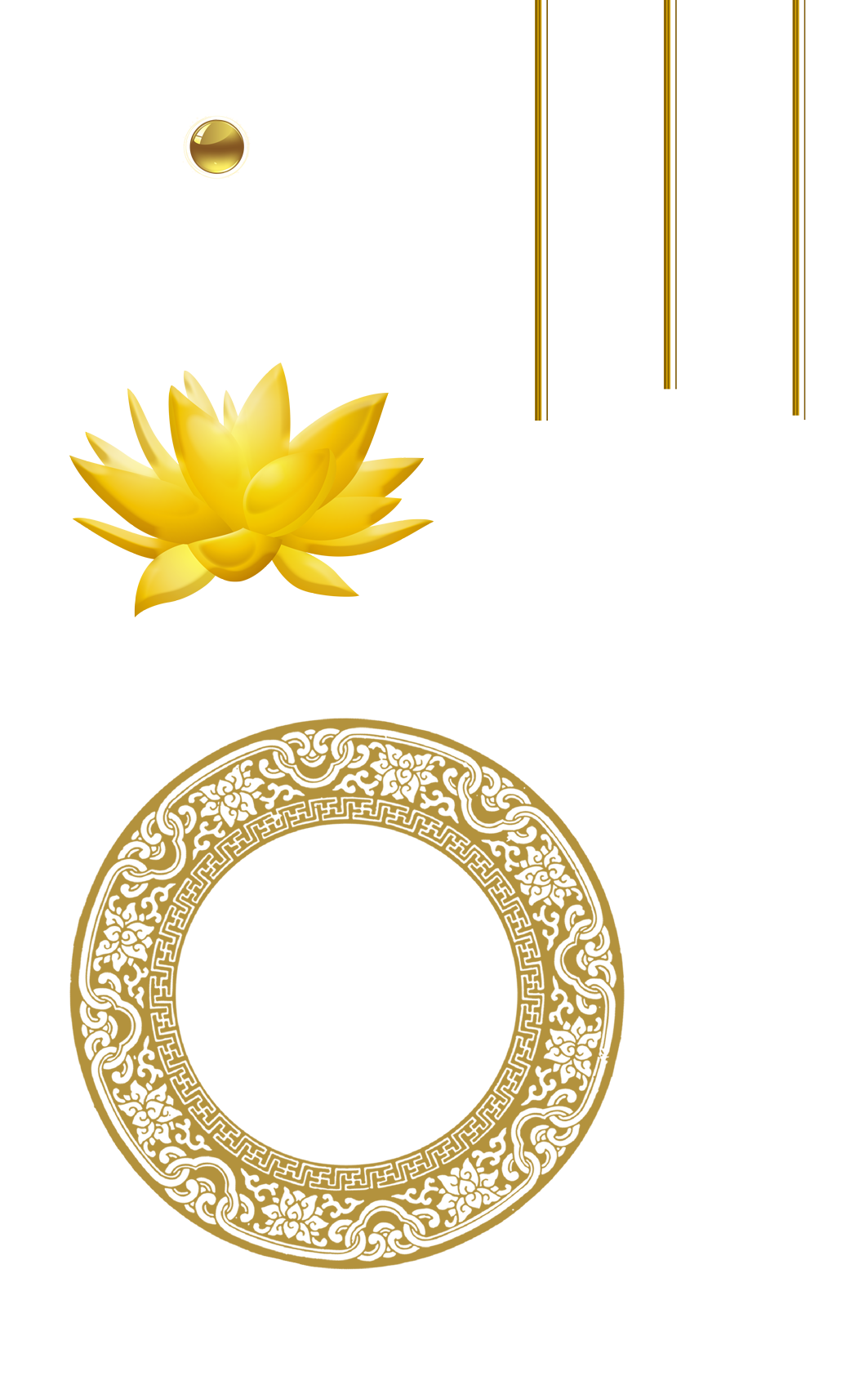 传统建筑的保护与现代建筑的建设
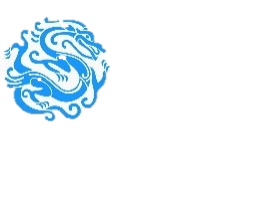 传统建筑有着深厚的文化底蕴，我们当代初中生应该肩负起保护传统文化的重担，让传统建筑留存久远。
现代建筑更新换代比较快，目前我们初中生能做的就是好好学习文化知识，为以后建设现代化常州贡献自己的力量。
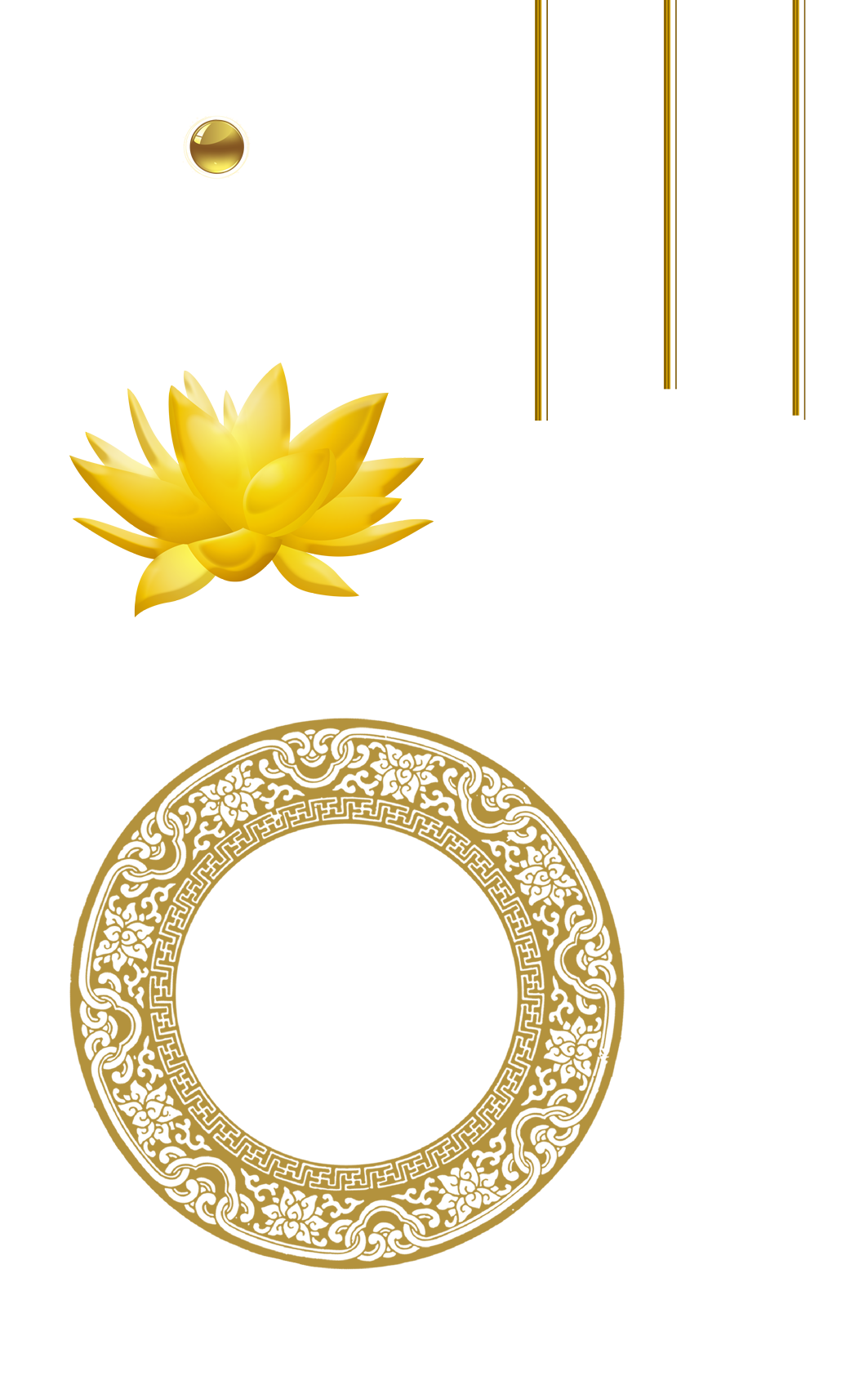 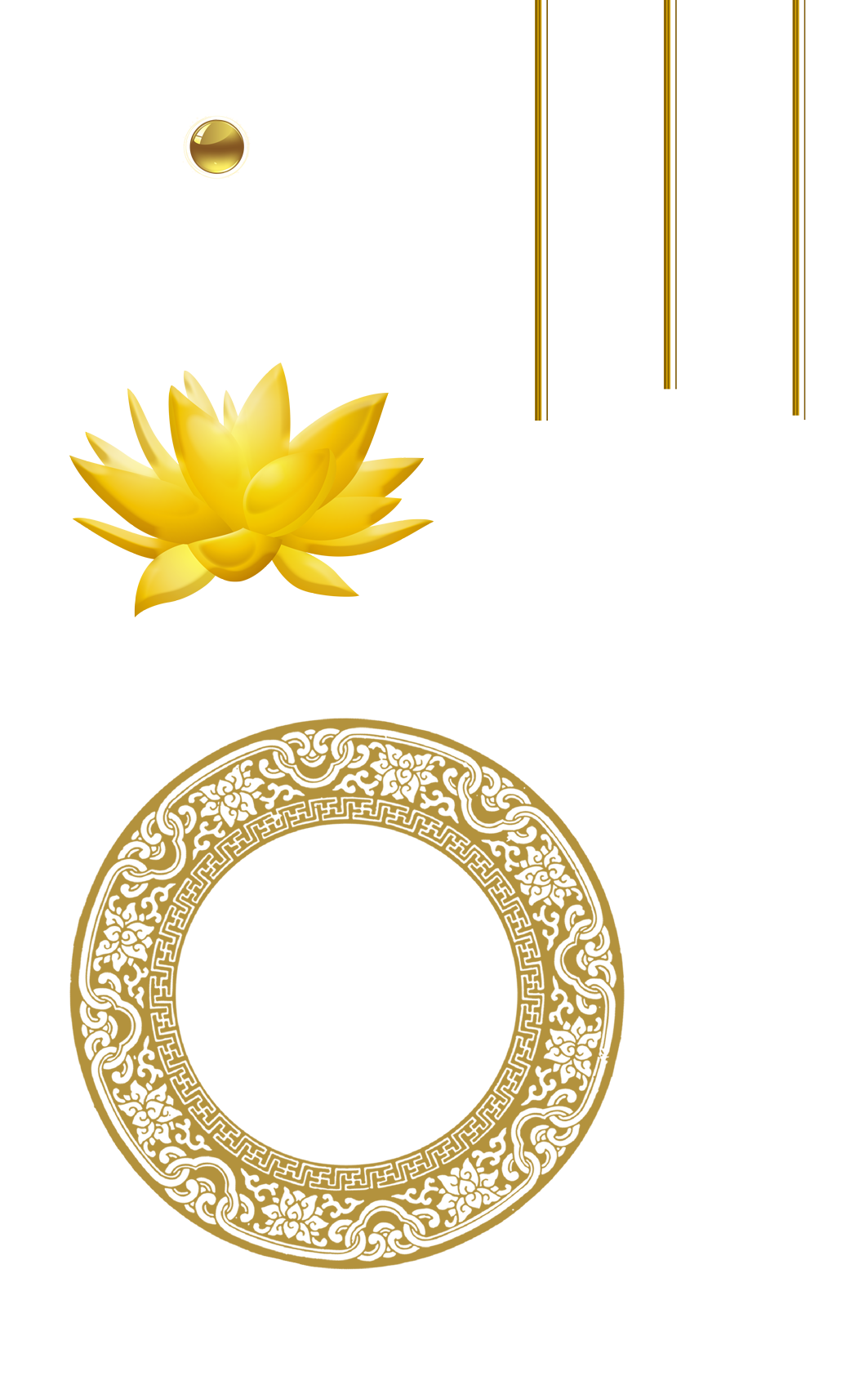 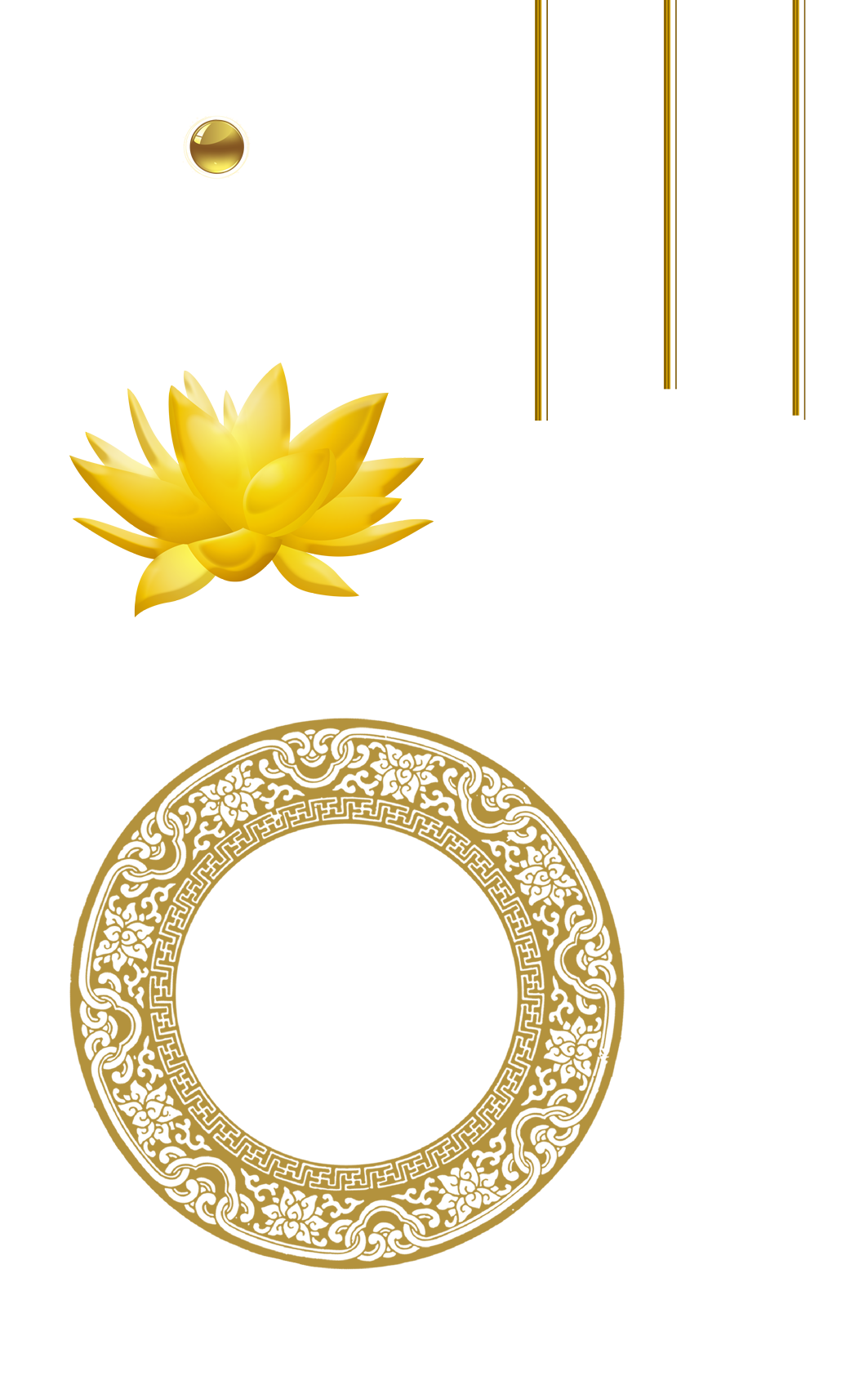 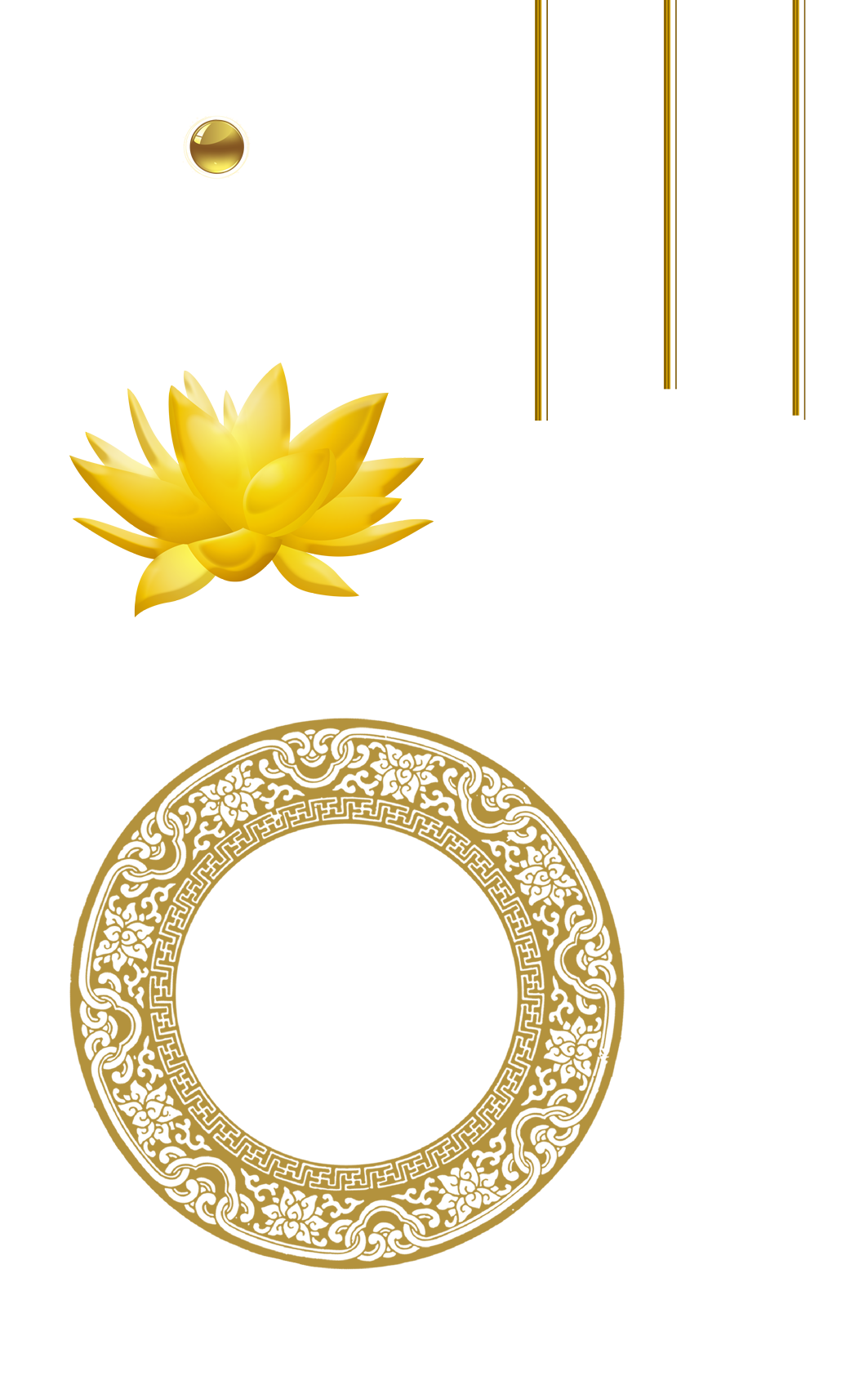 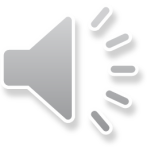 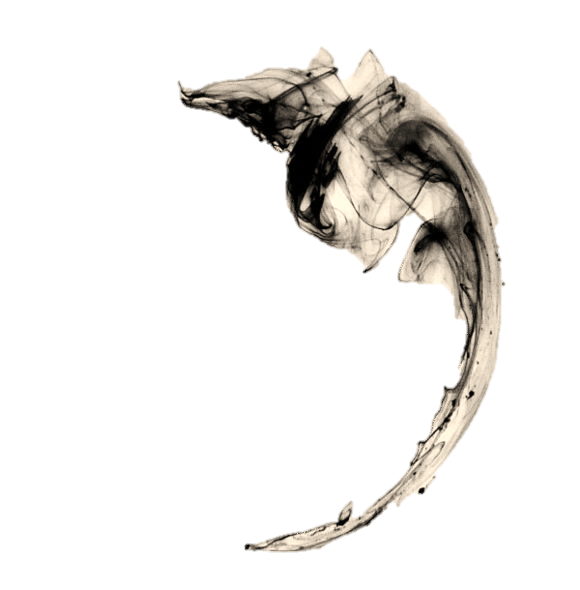 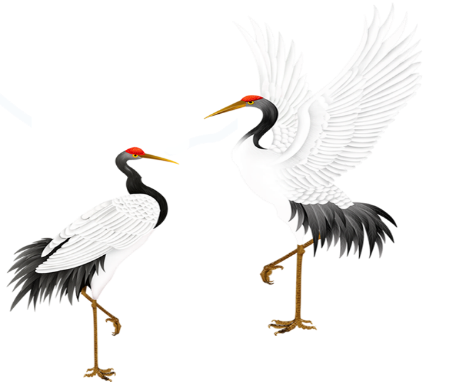 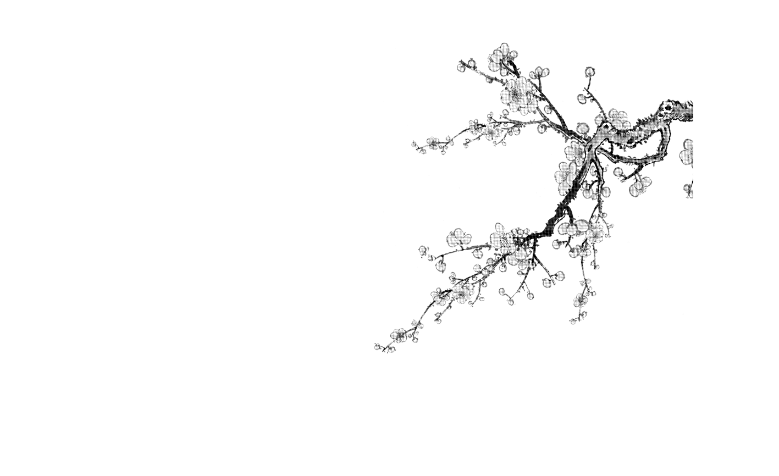 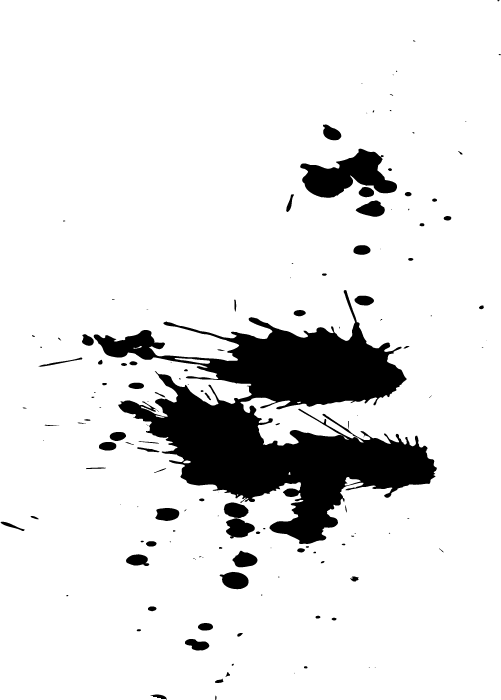 谢谢观看
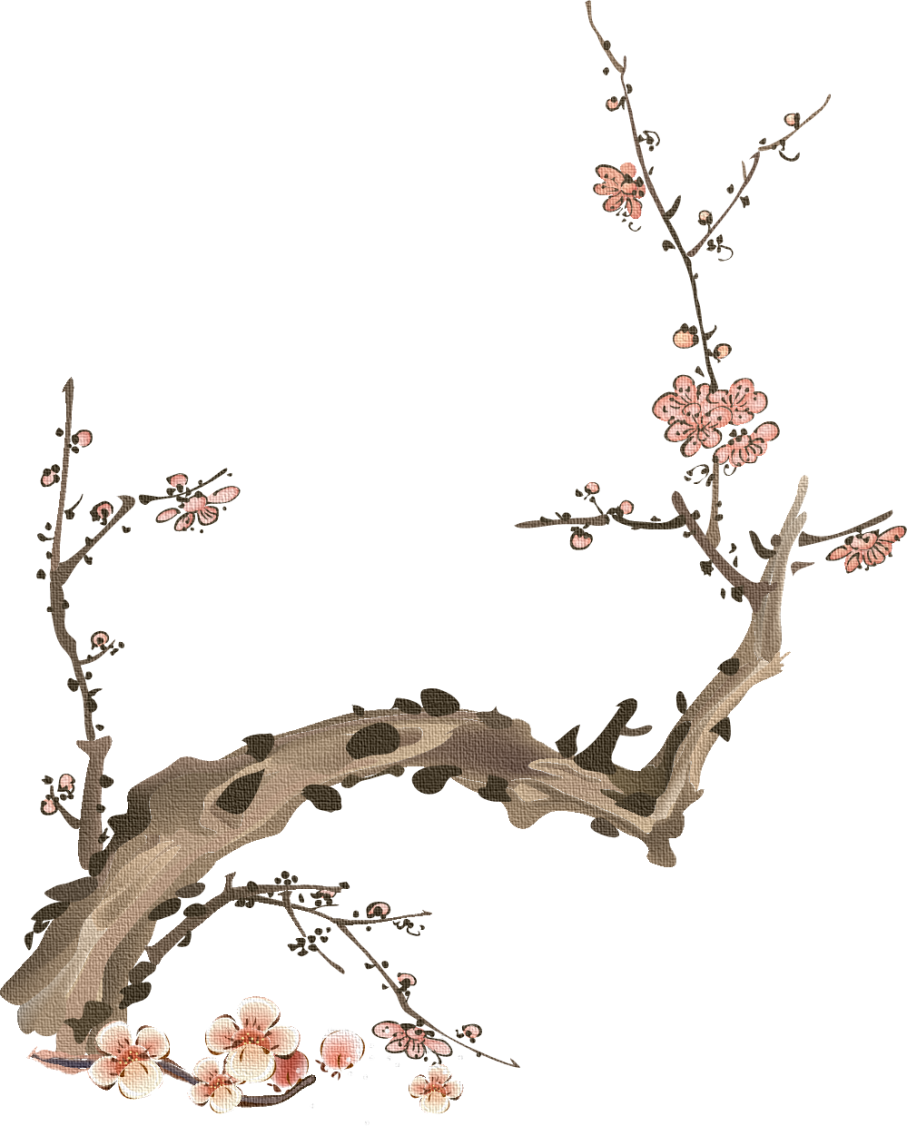